Министерство образования РМ
Портфолио 
Биушкиной Марии Сергеевны, 
педагога дополнительного образования МУ ДО                   «Центр детского творчества №2» 
г. о. Саранск
Дата рождения: 09.02. 1986 г.
Профессиональное образование: Художественный руководитель хореографического коллектива, преподаватель по специальности « Народное художественное творчество»  
г.Саранск, Государственное образовательное учреждение высшего профессионального образования «Мордовский государственный университет им. Н. П. Огарёва» диплом ВСГ №3102054, регистрационный номер №51 от 30.06.2008
Стаж педагогической работы: 15 лет 
Общий трудовой стаж:  15 лет
Наличие квалификационной категории:
Характеристика- представление
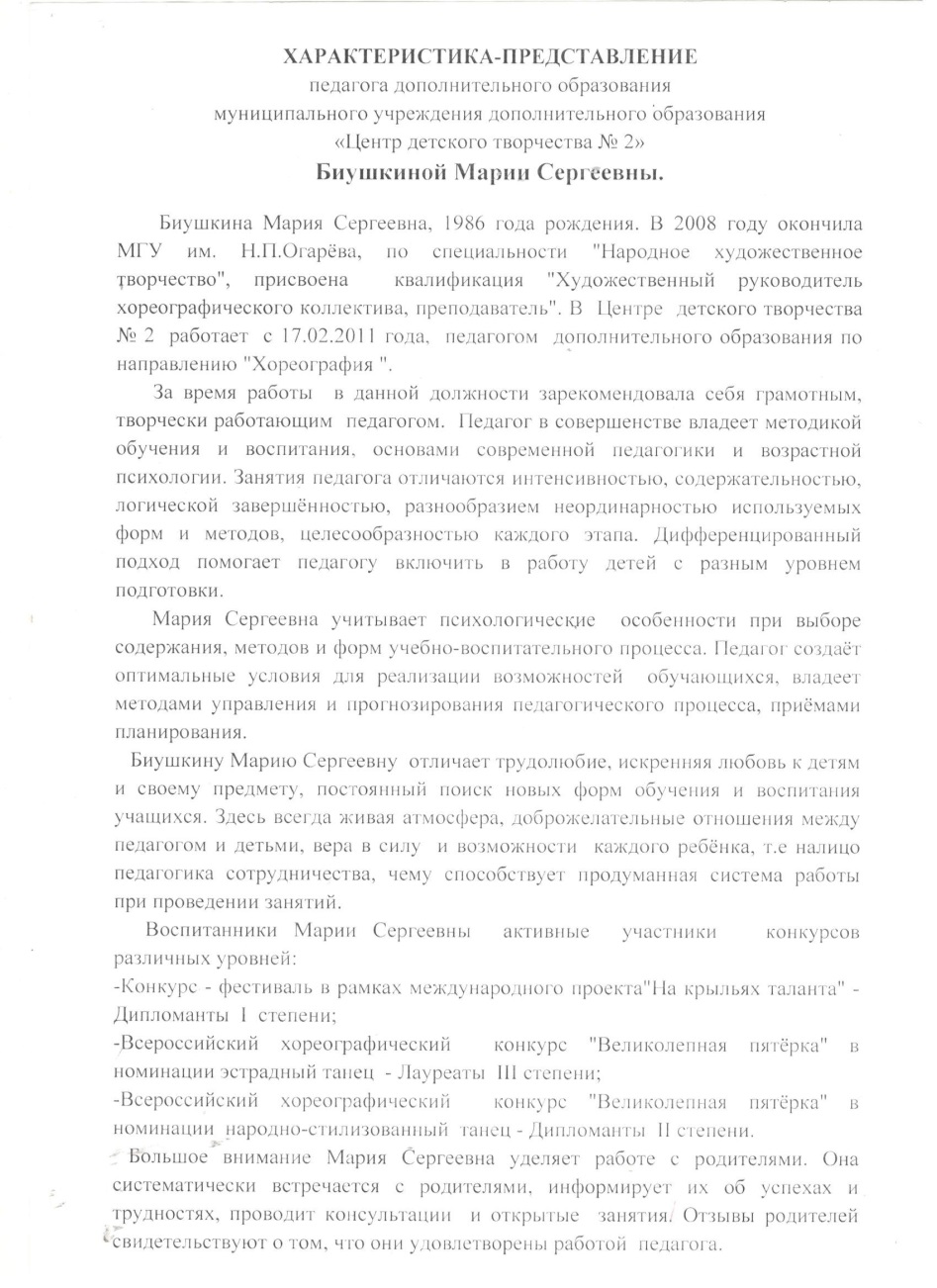 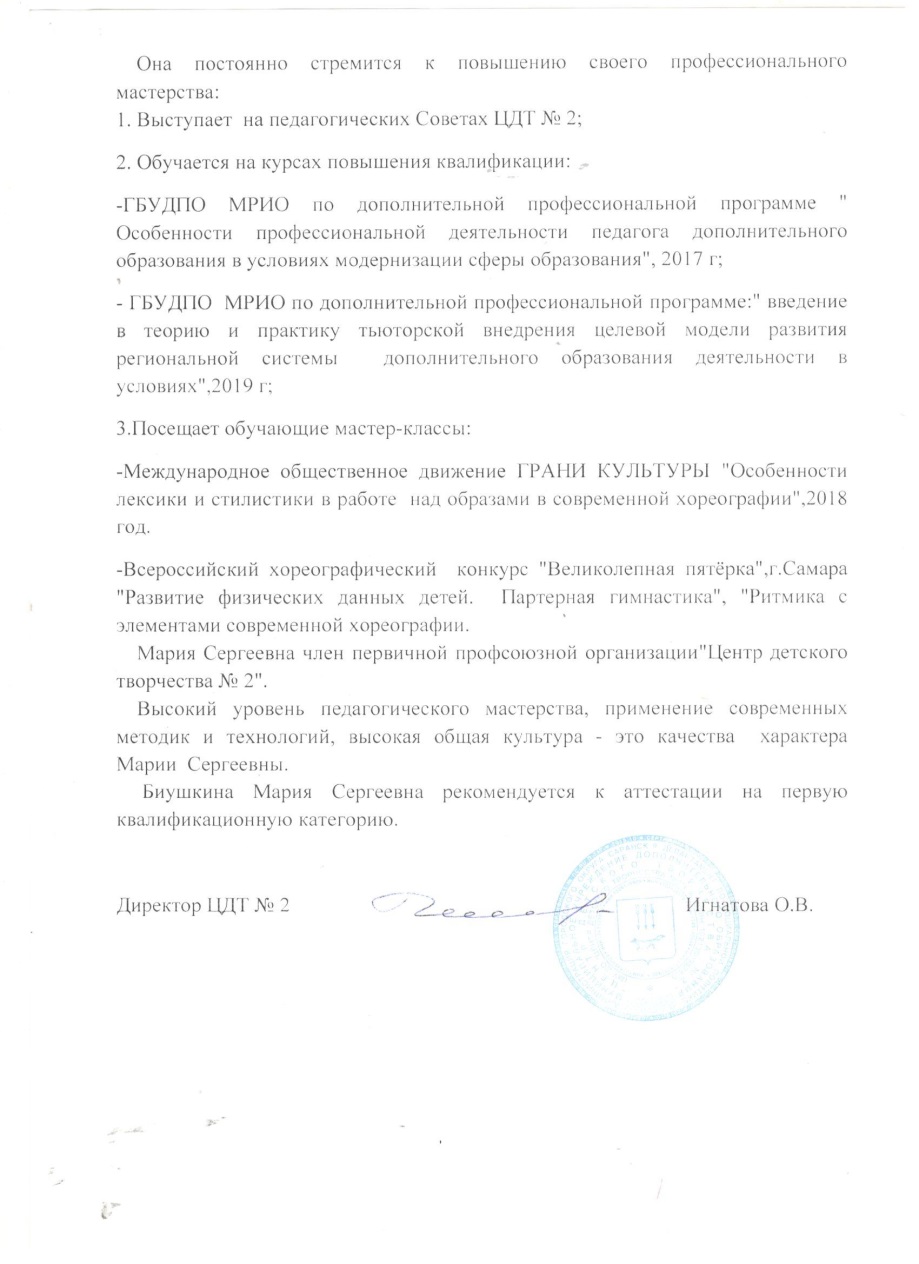 Реализация образовательной программы
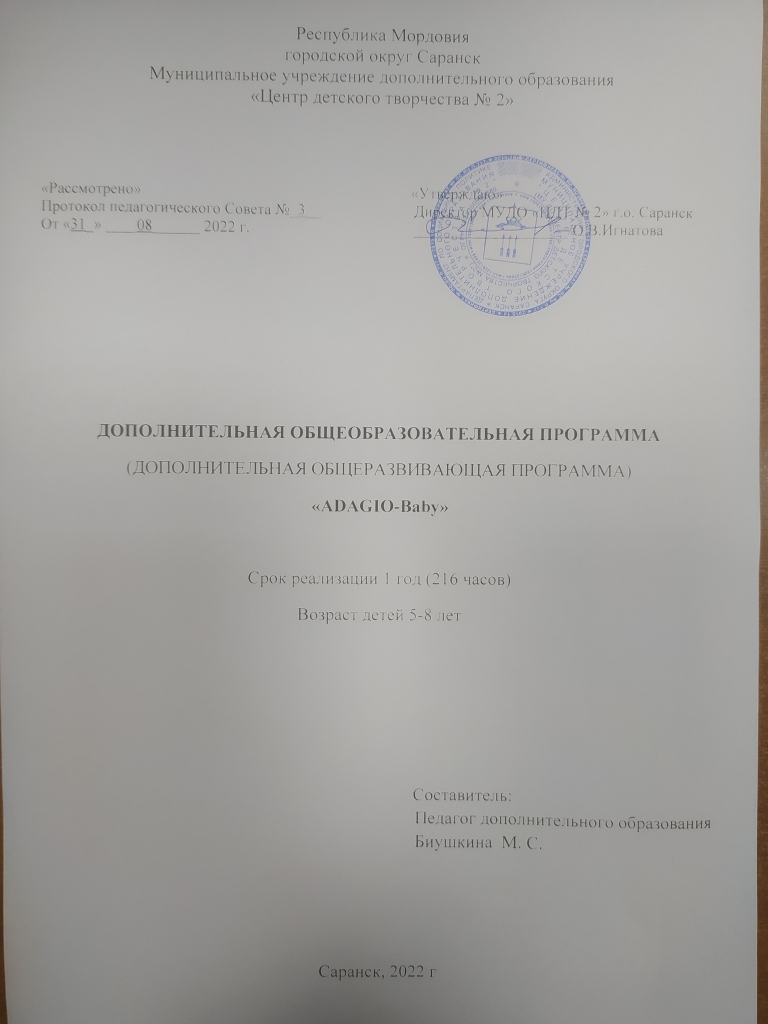 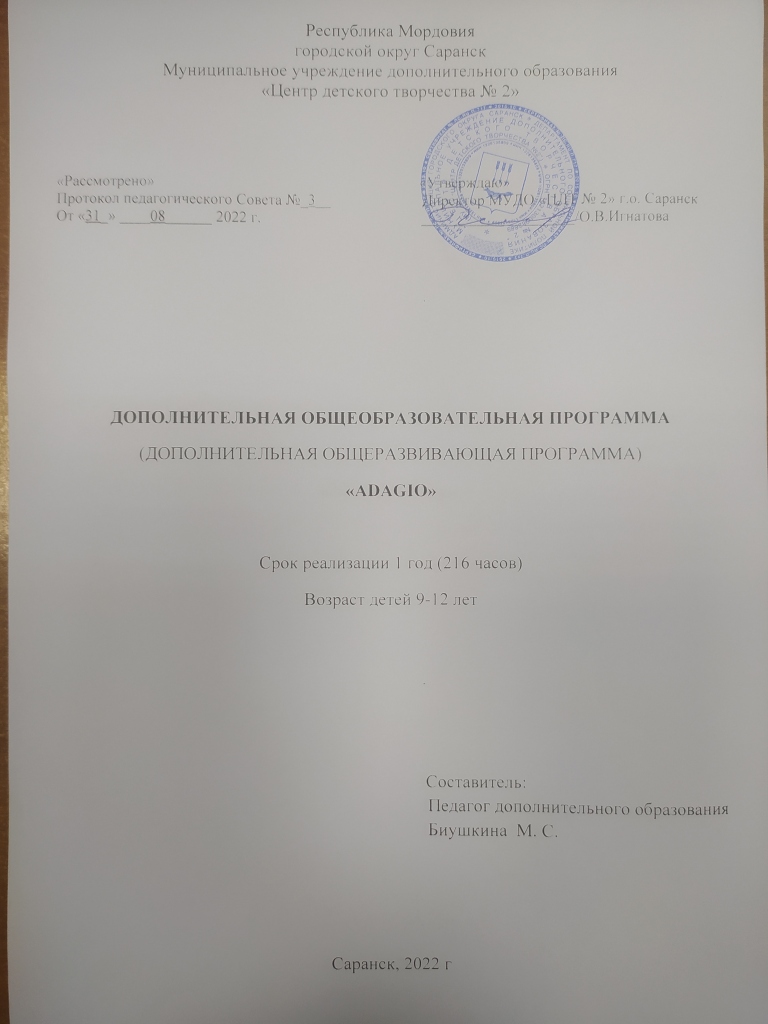 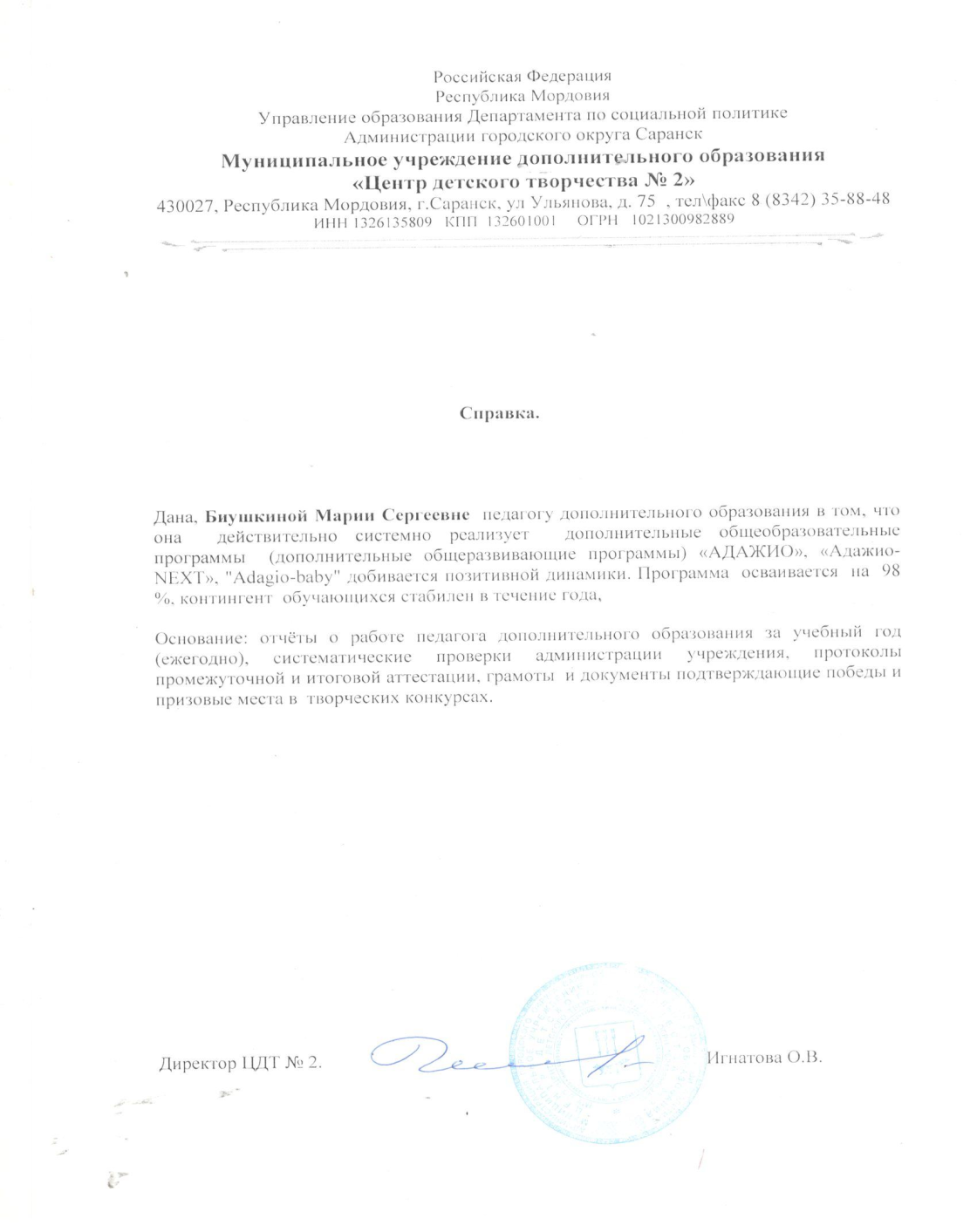 Результаты участия в инновационной деятельности
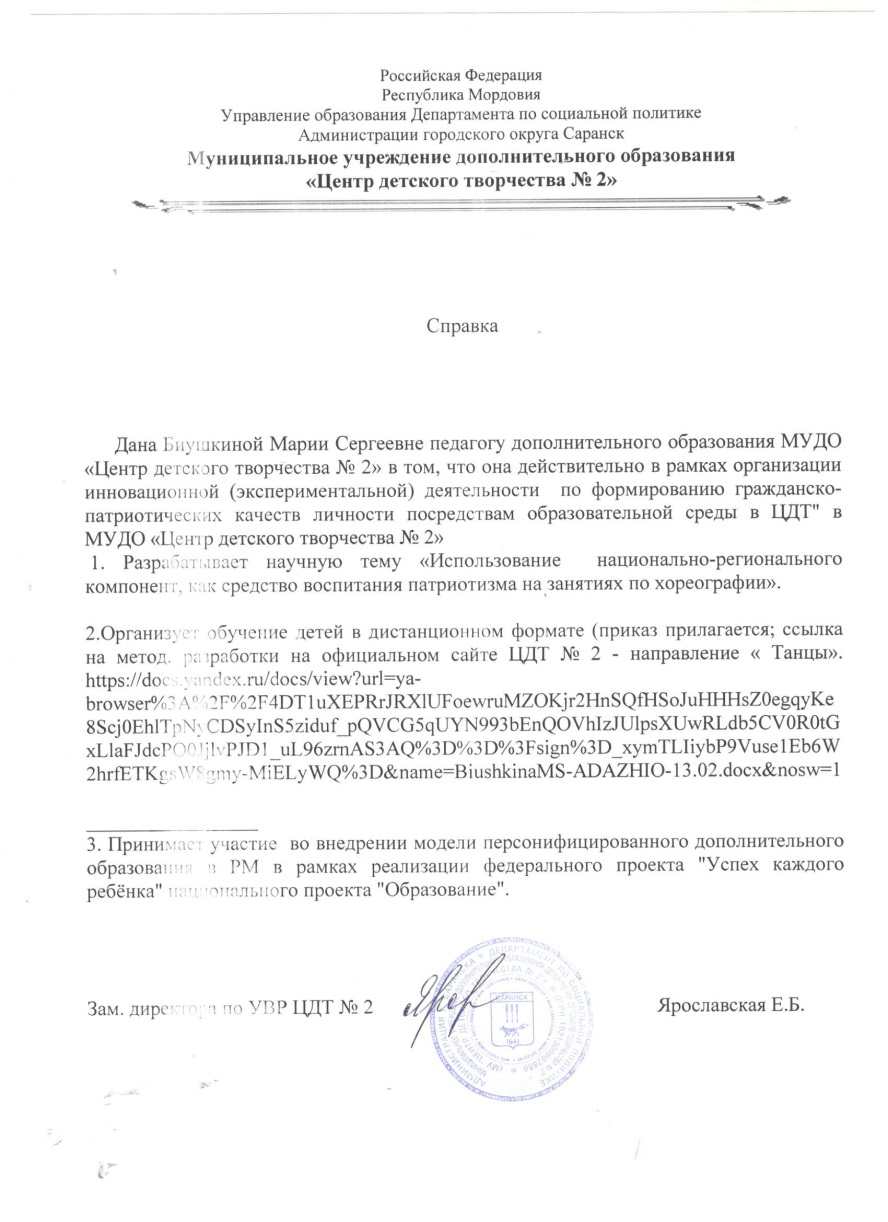 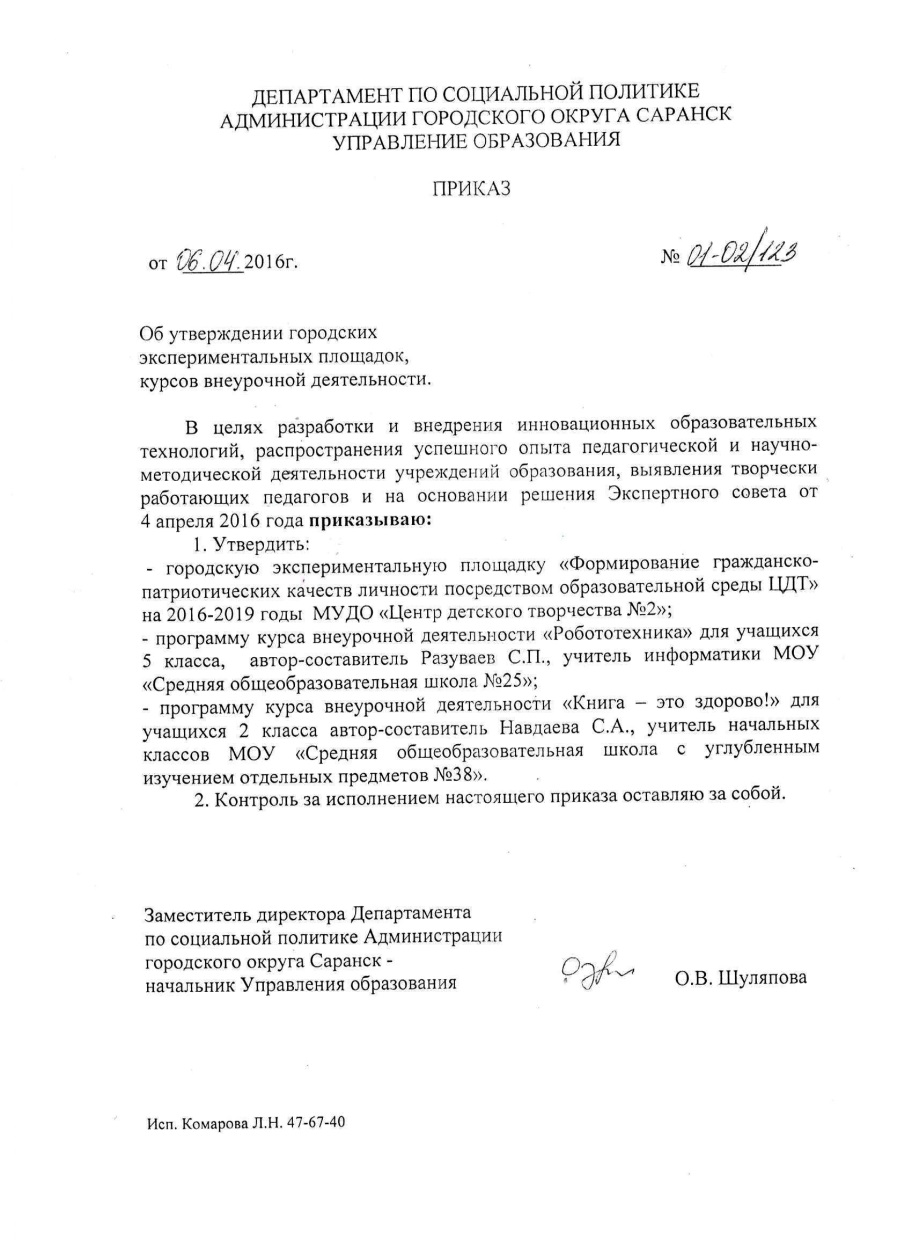 Участие детей в международных конкурсах
Участие детей в международных конкурсах
Участие детей в международных конкурсах
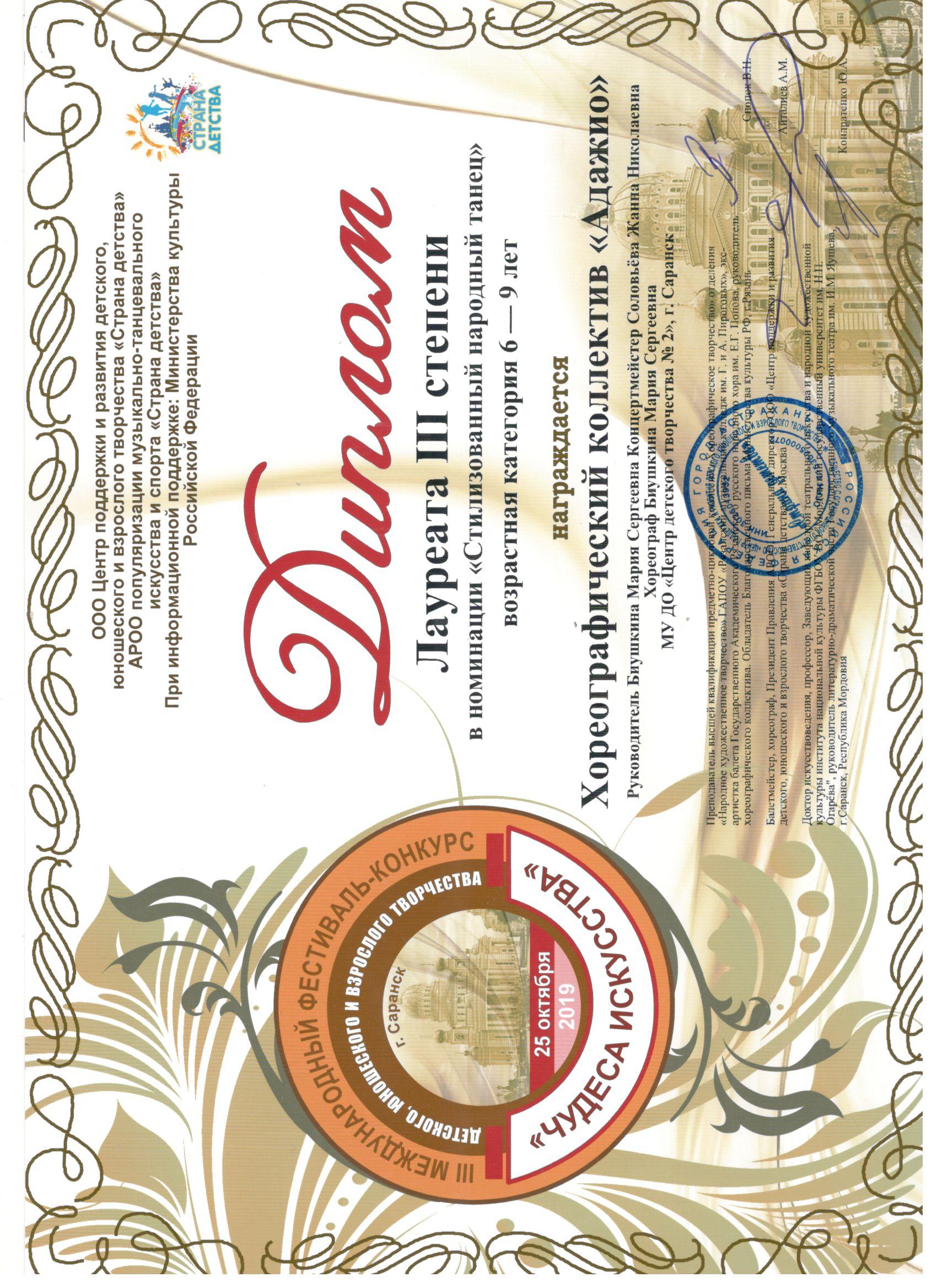 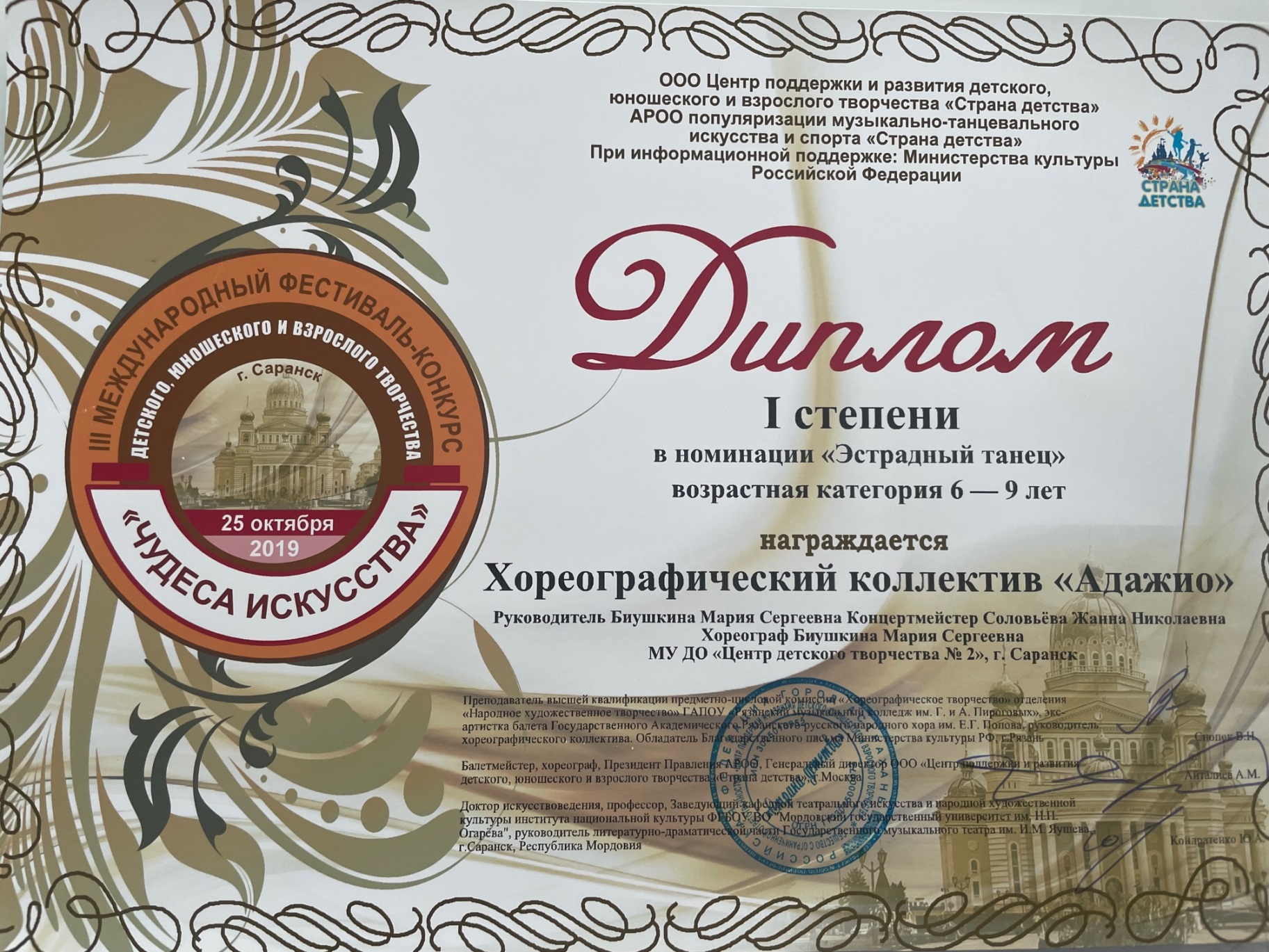 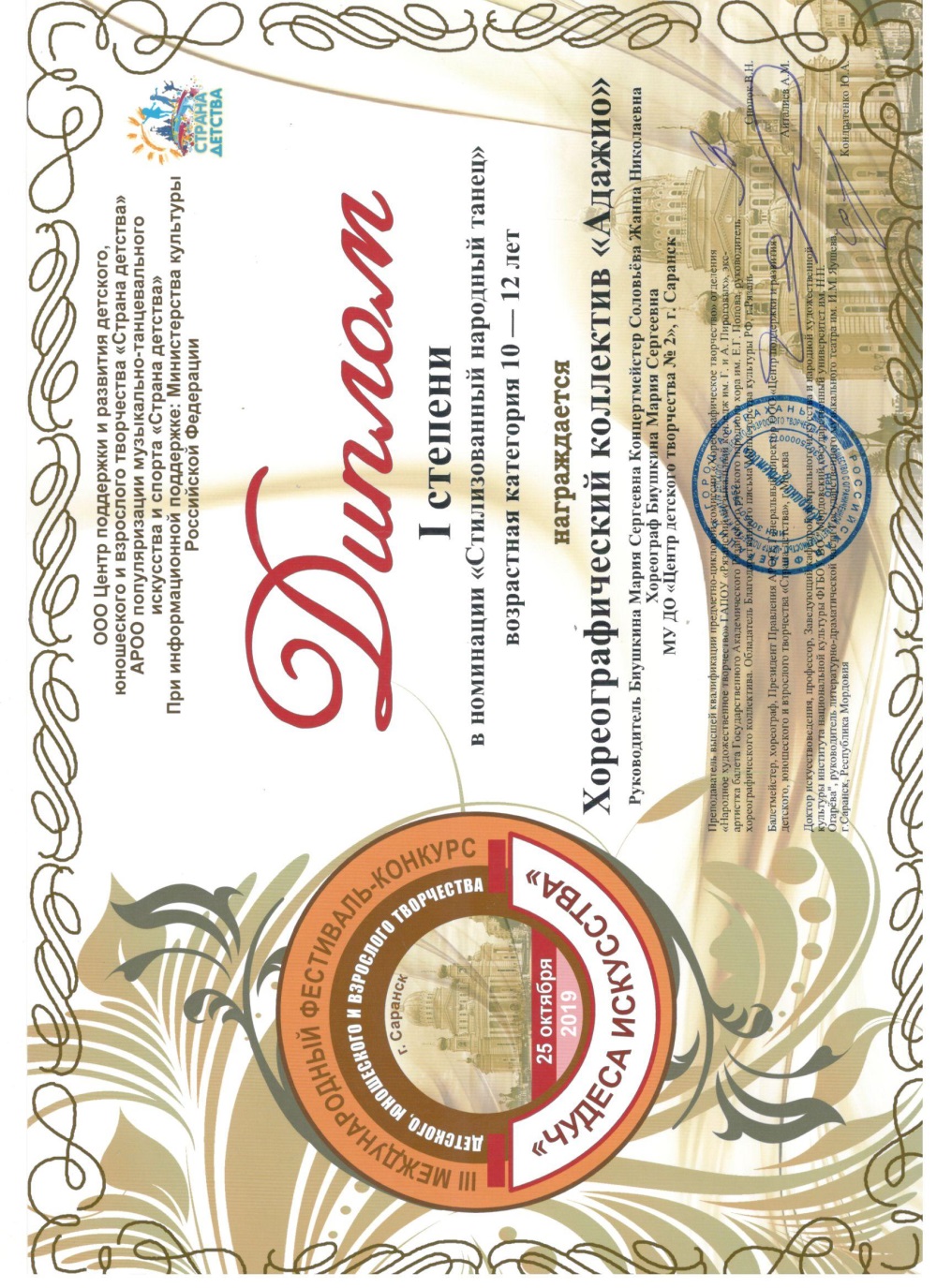 Участие детей в конкурсах
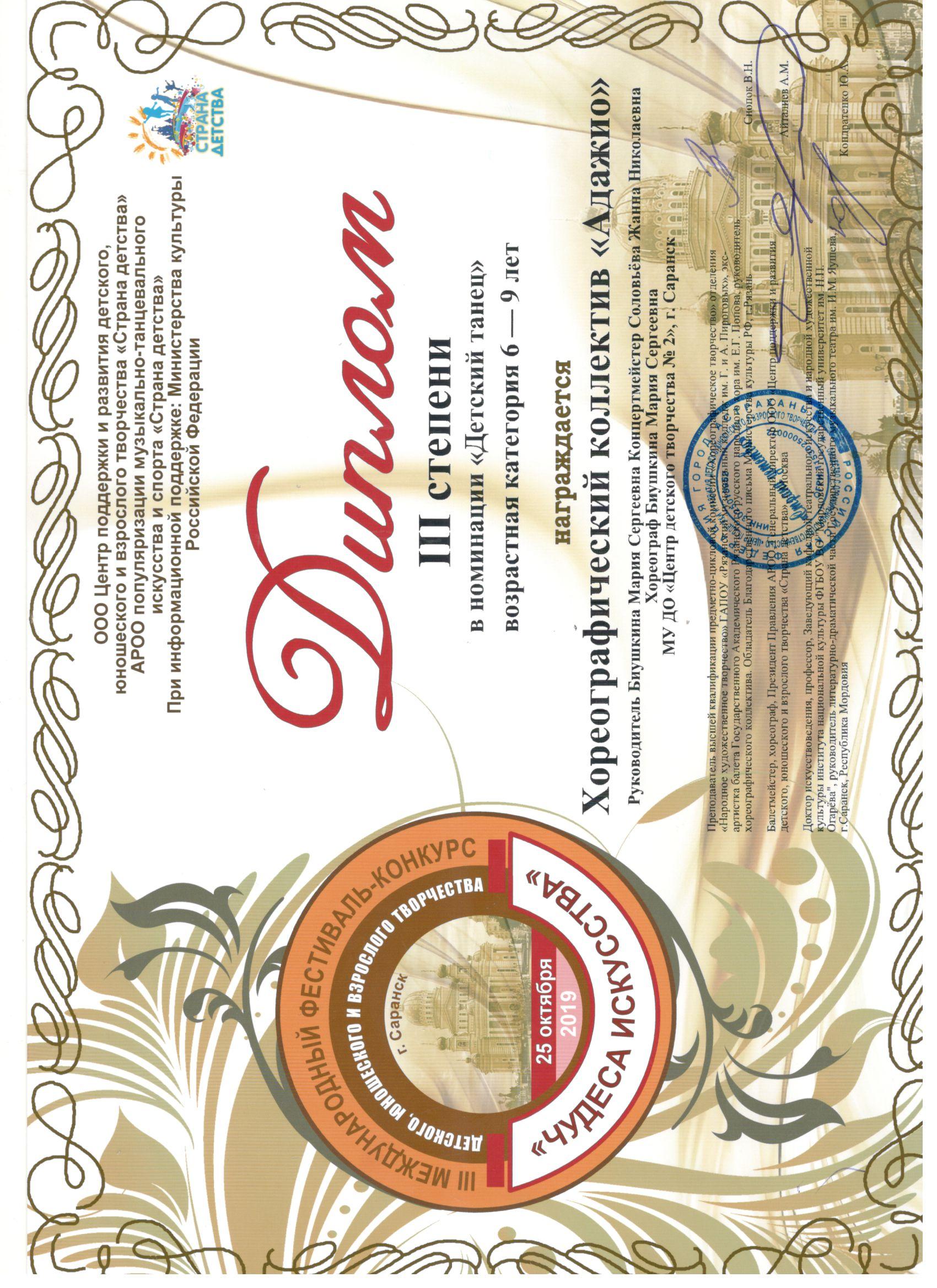 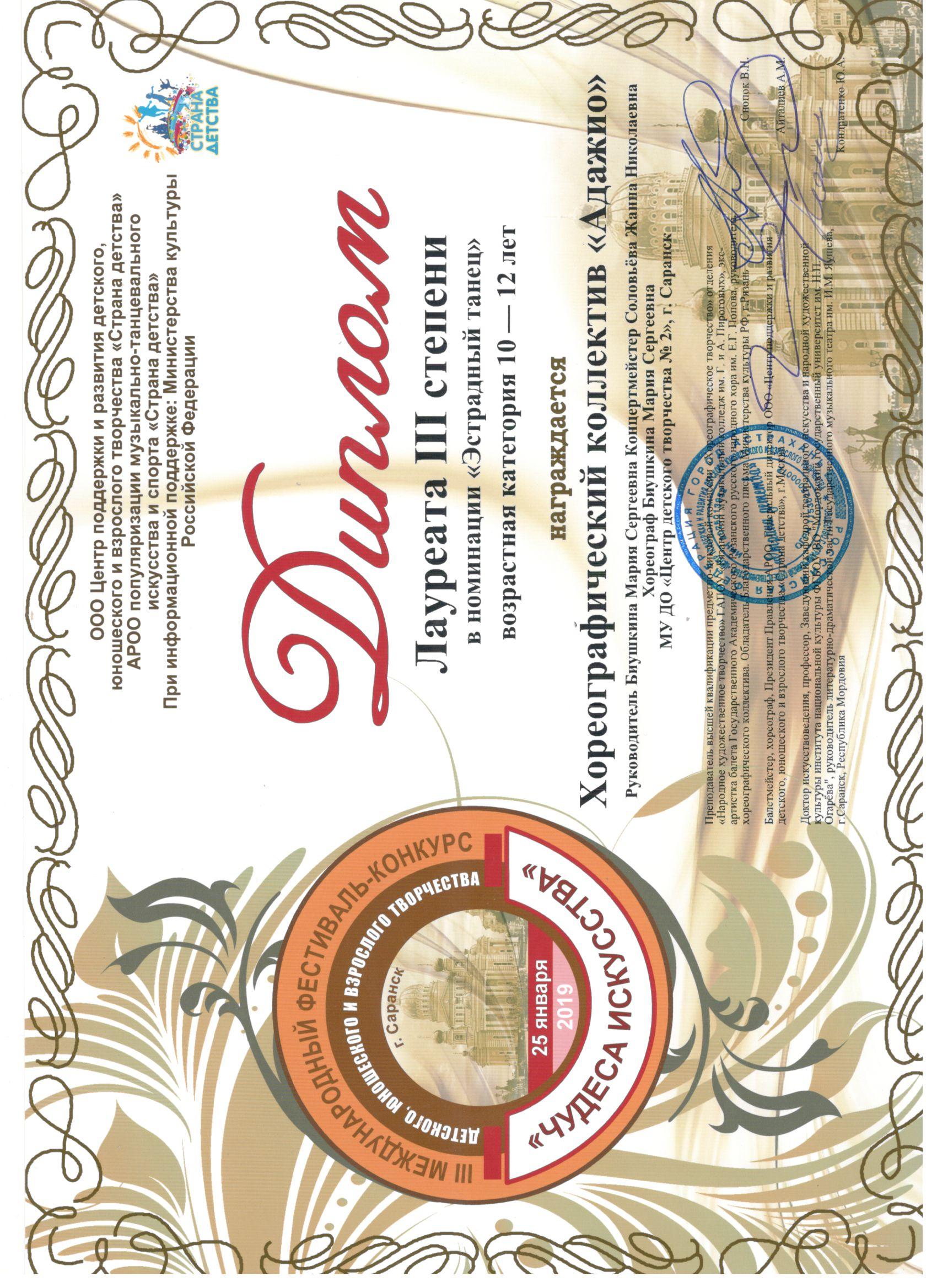 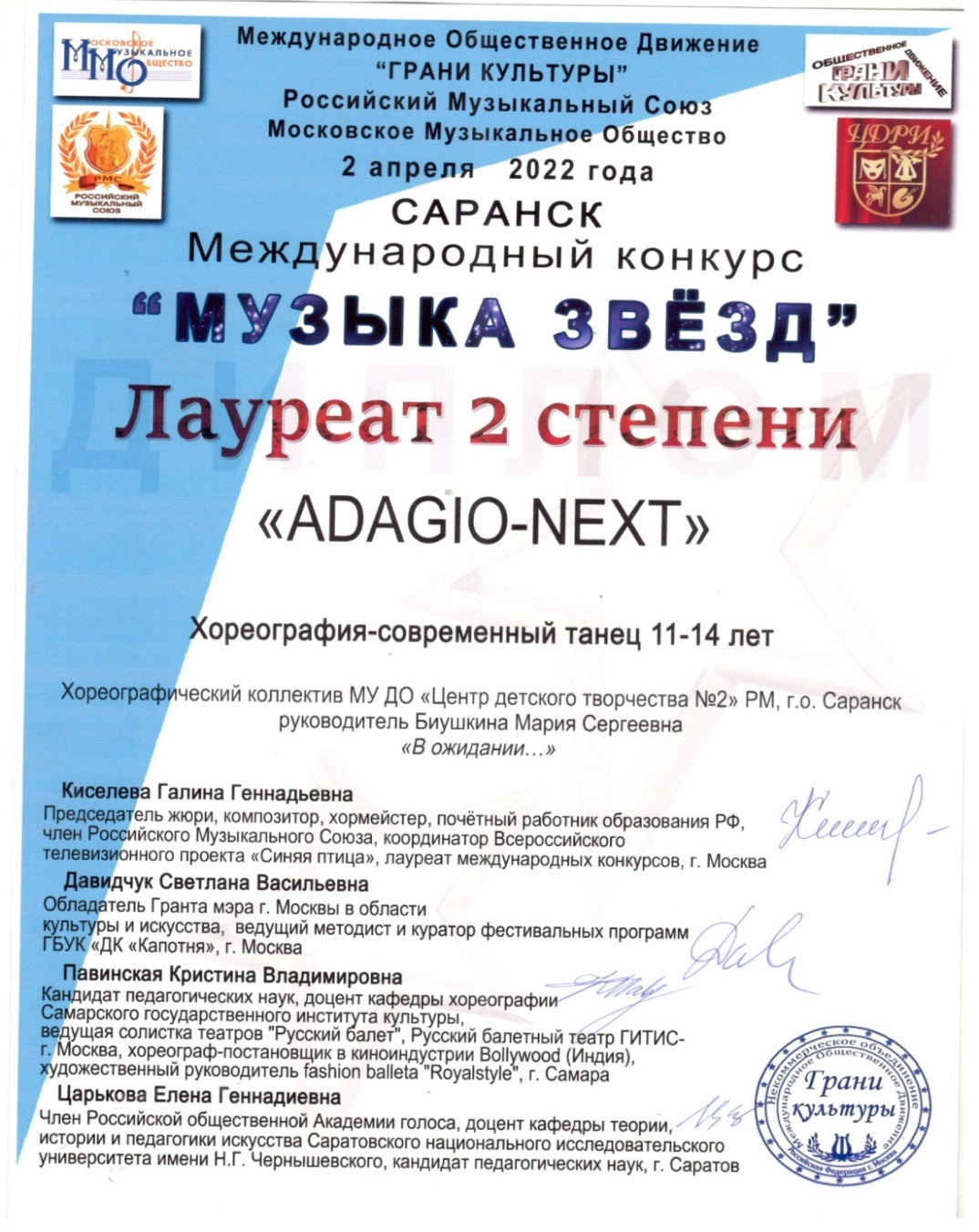 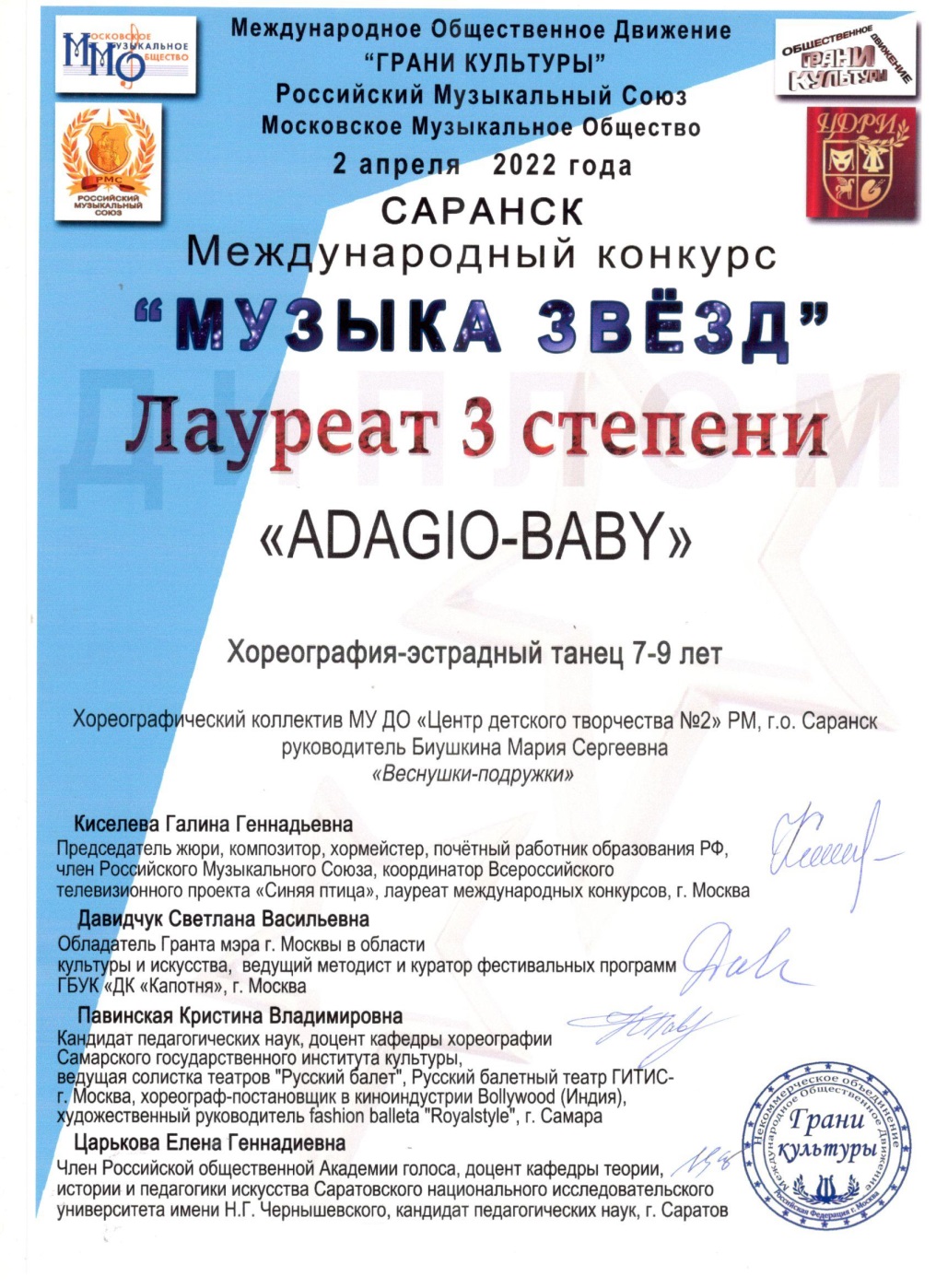 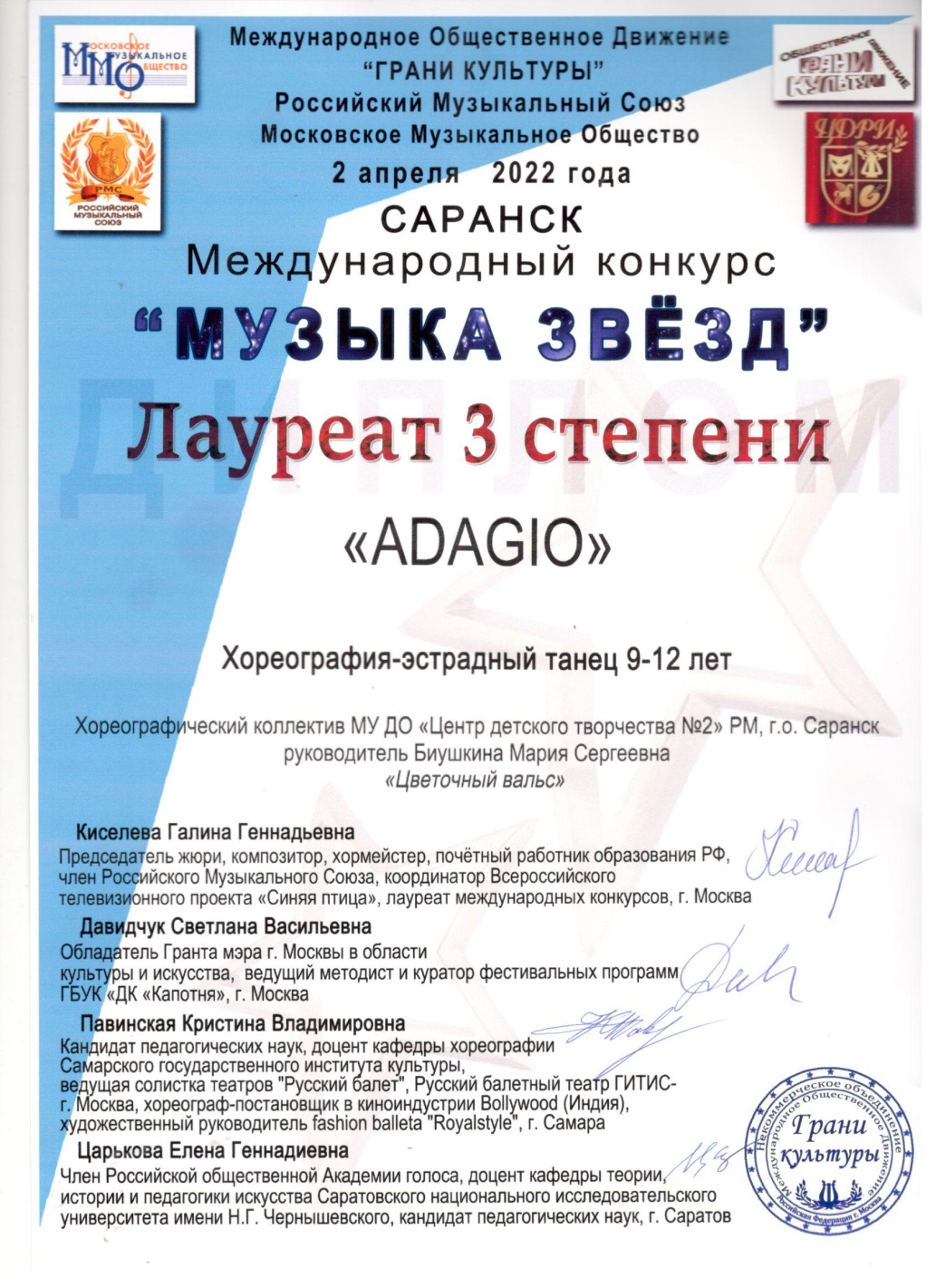 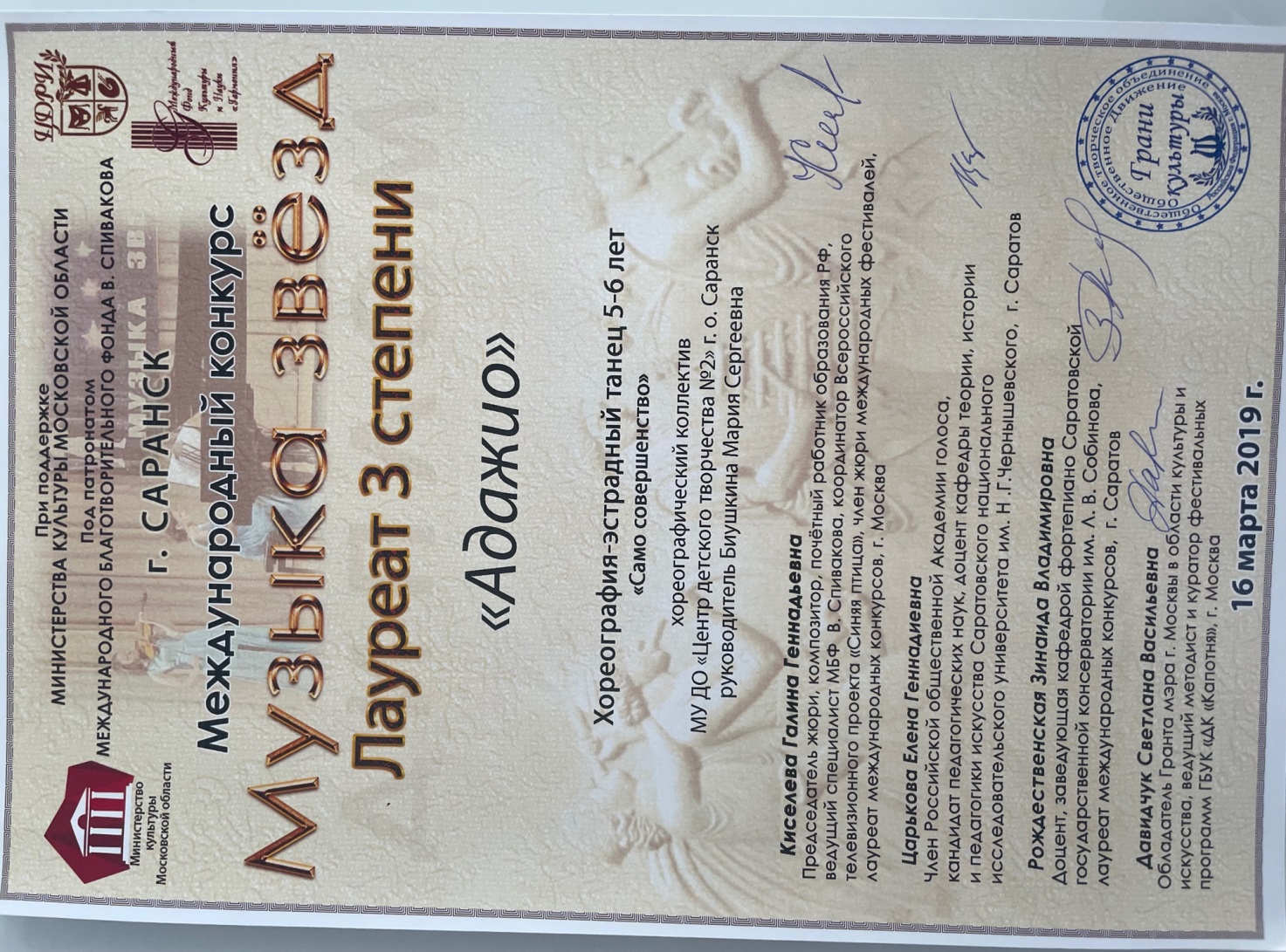 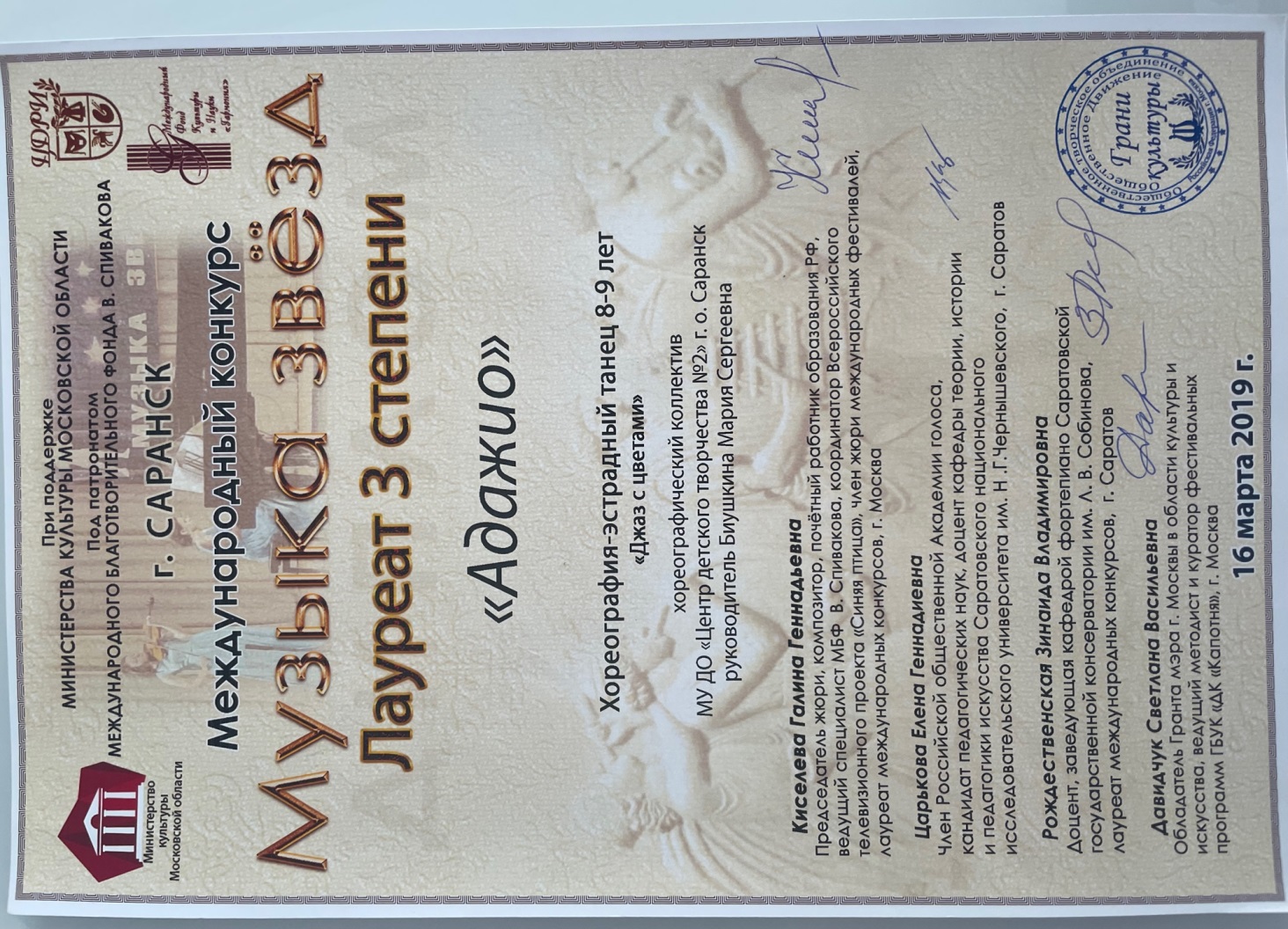 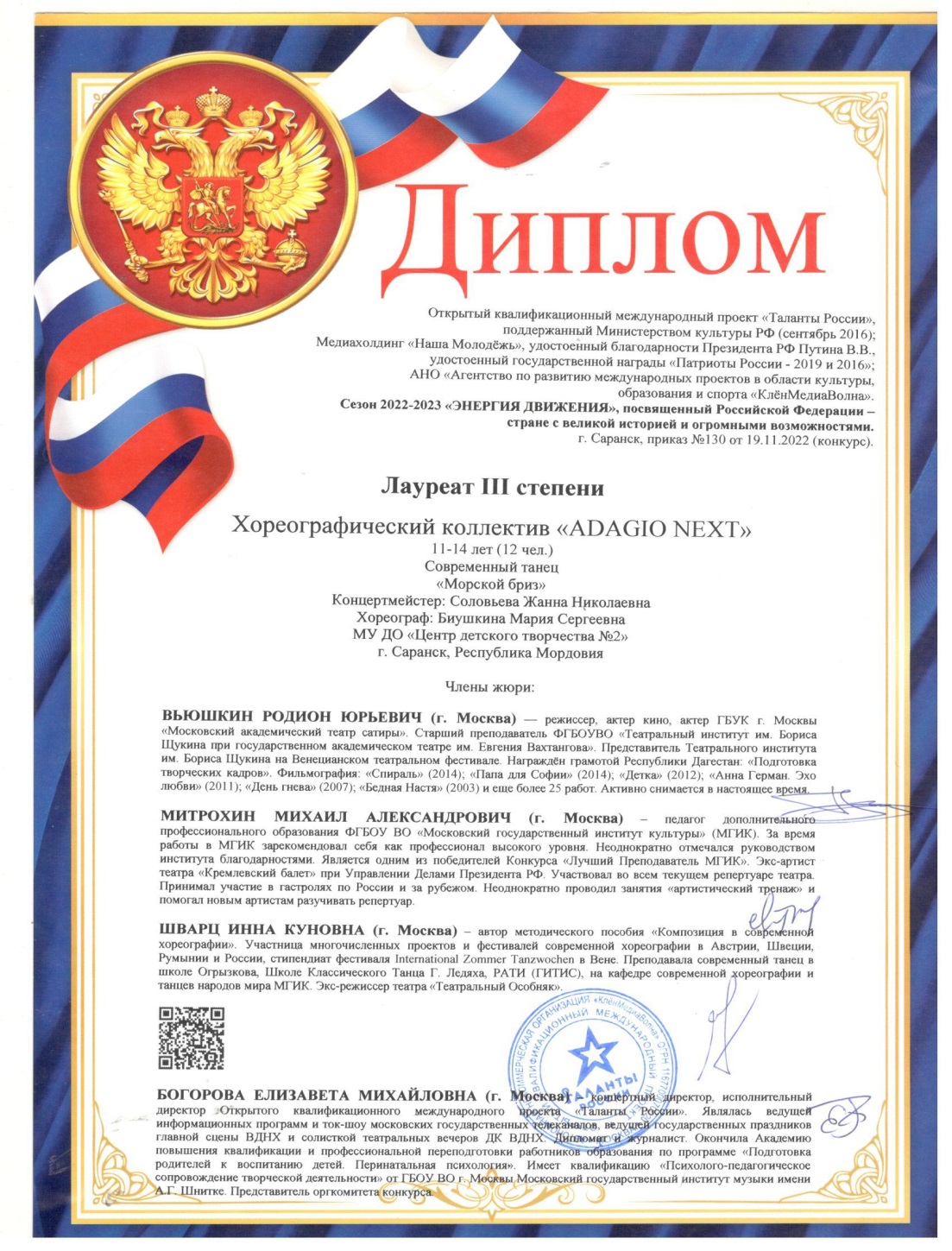 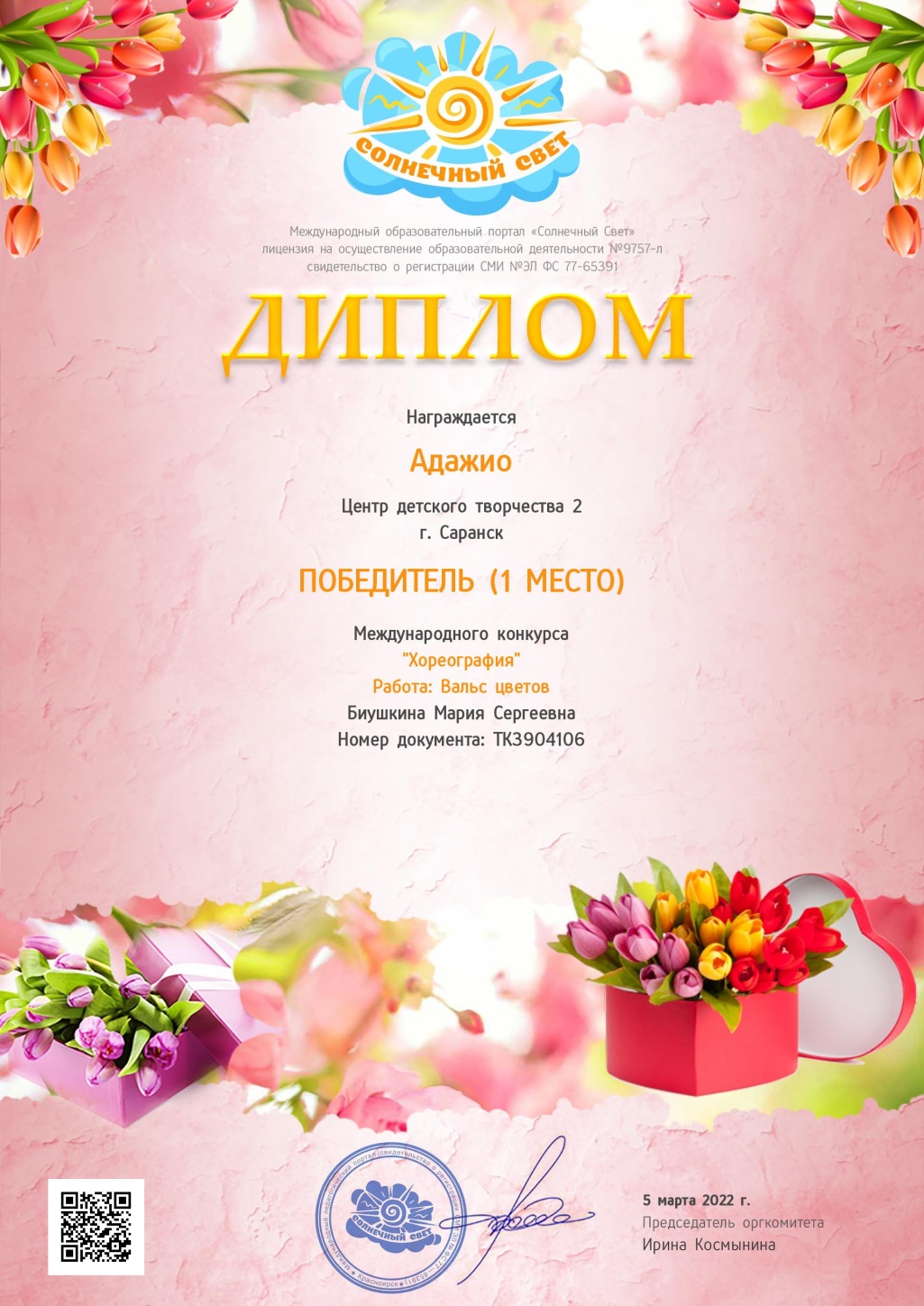 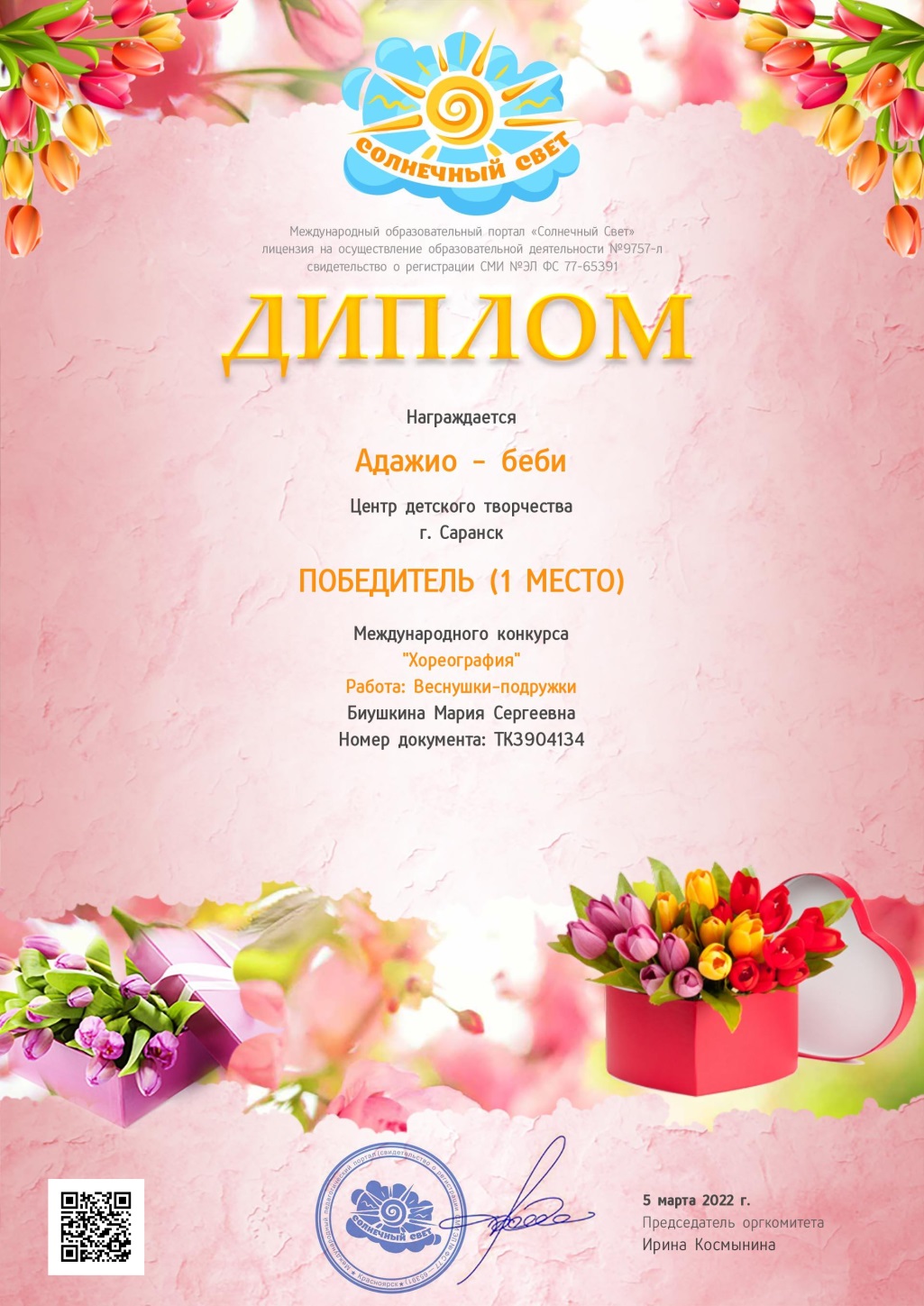 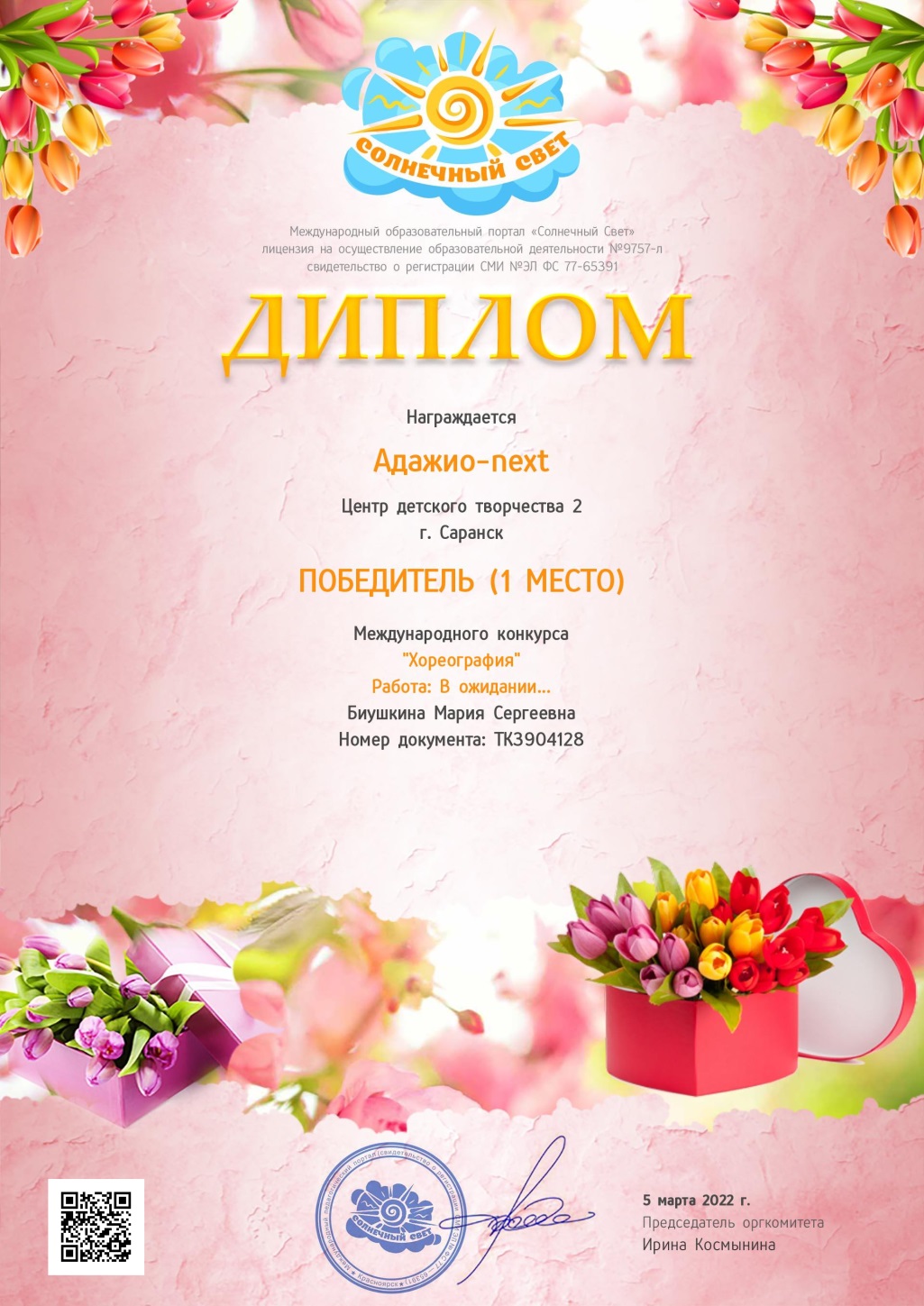 Участие детей во Всероссийских конкурсах
Участие детей во Всероссийских конкурсах
Участие детей во Всероссийских конкурсах
Участие детей во Всероссийских конкурсах
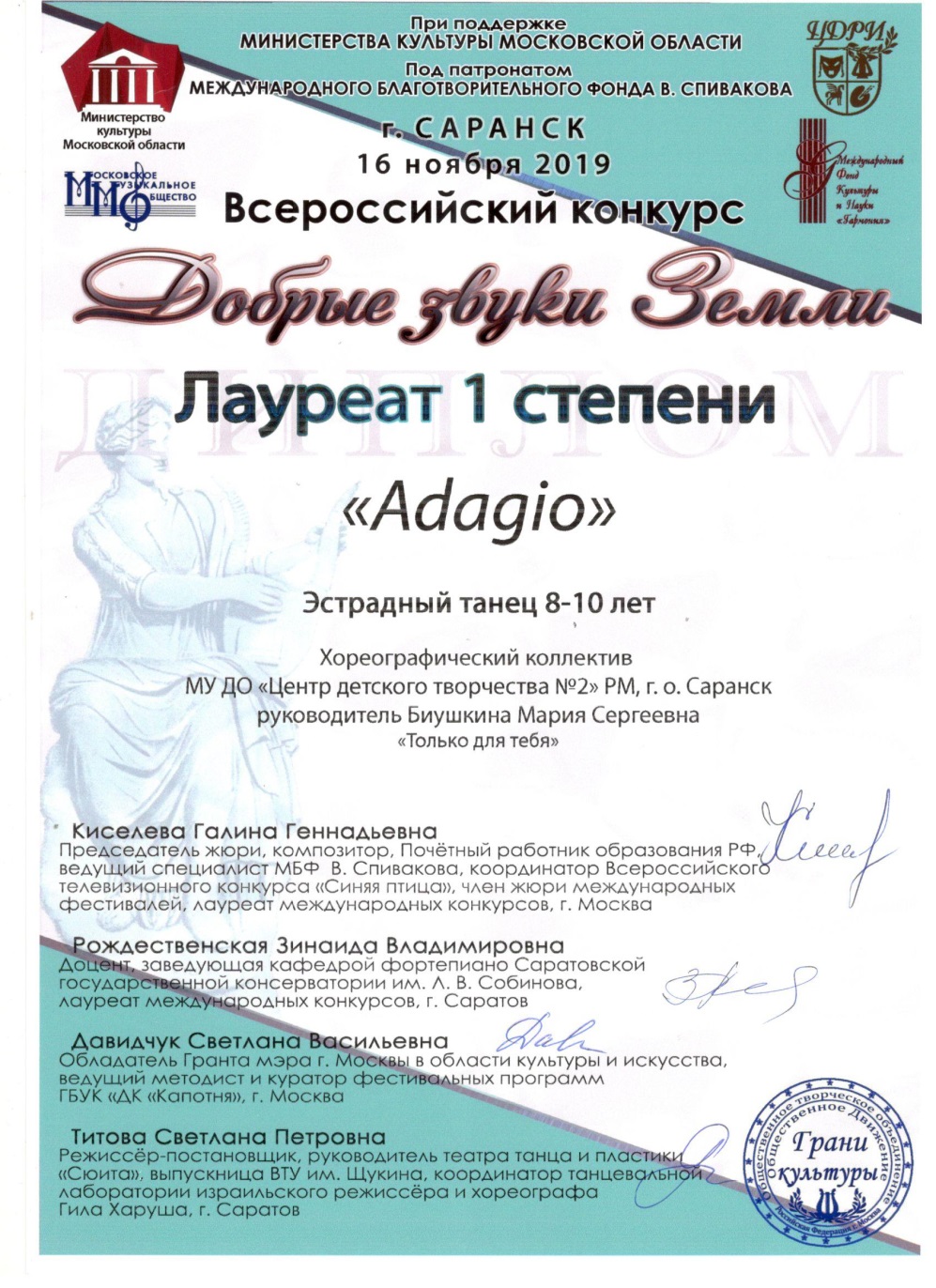 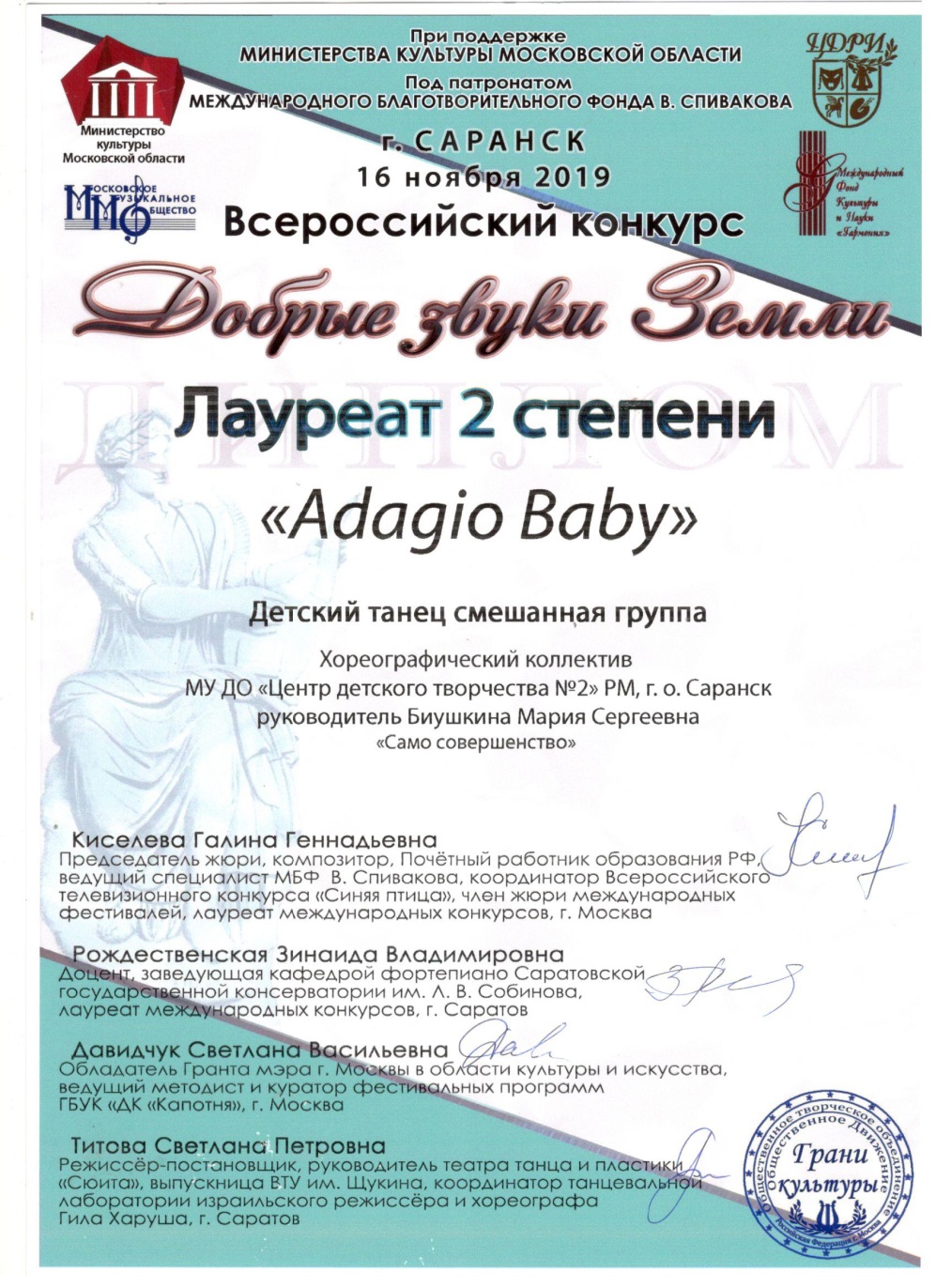 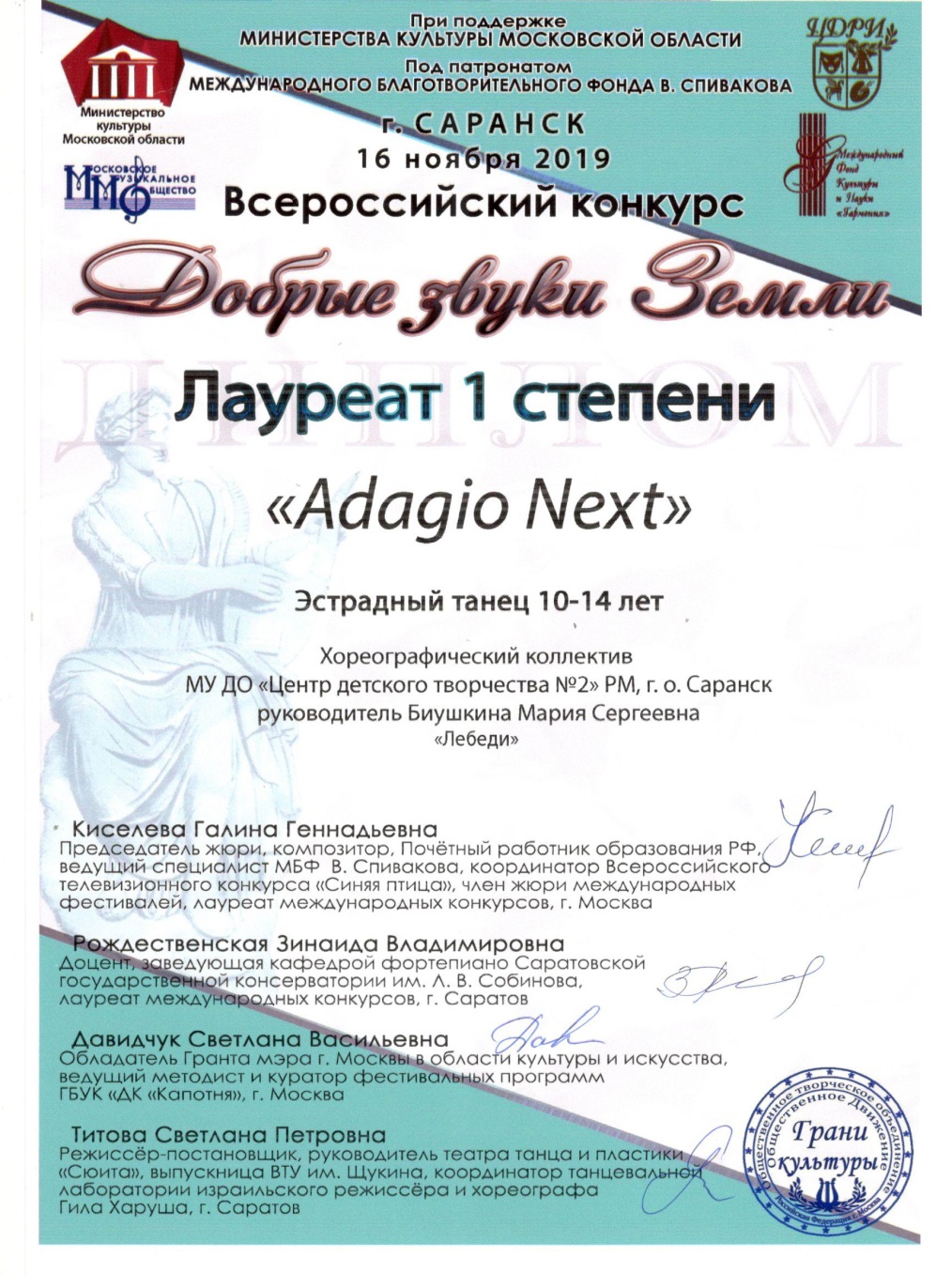 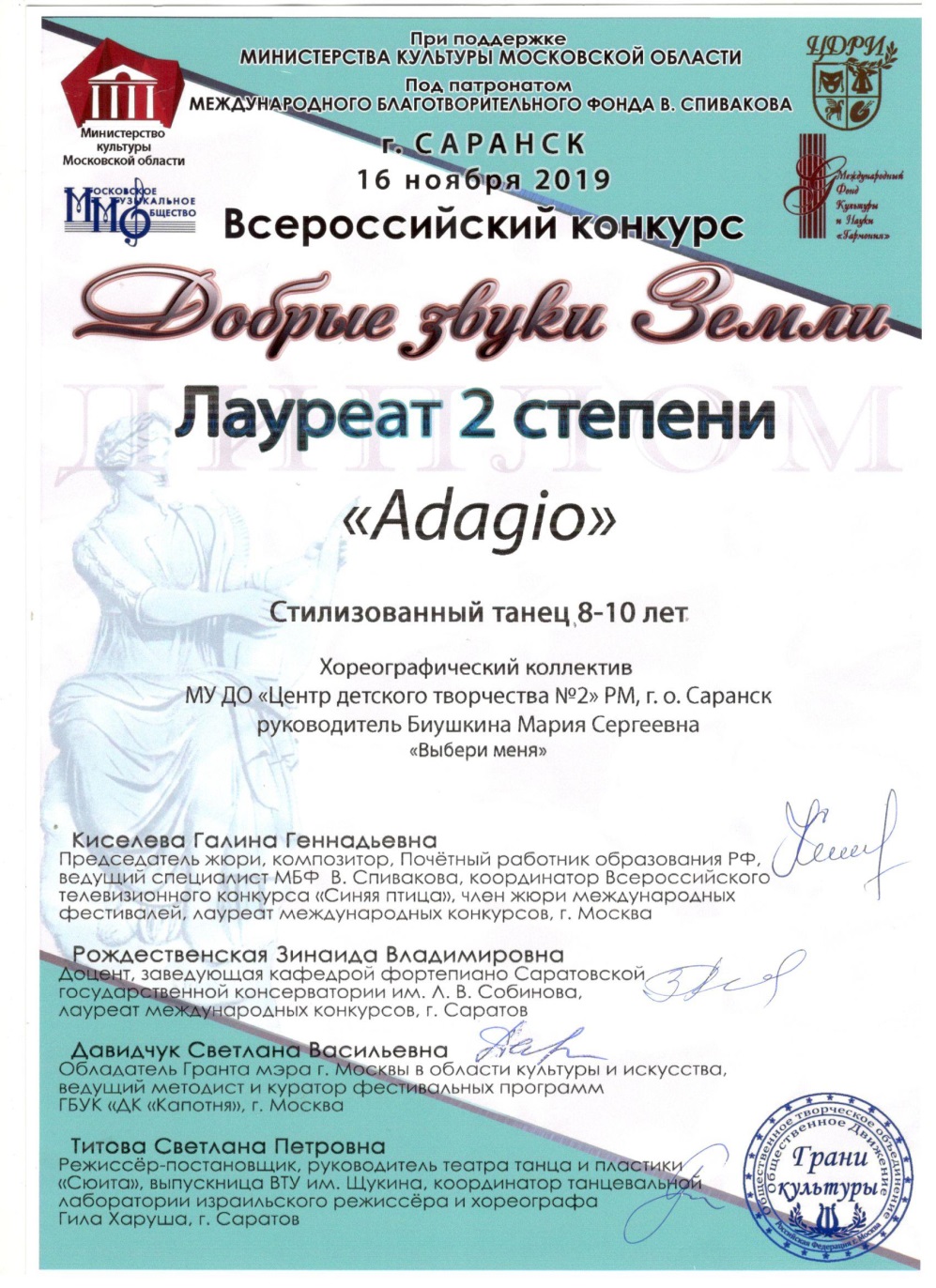 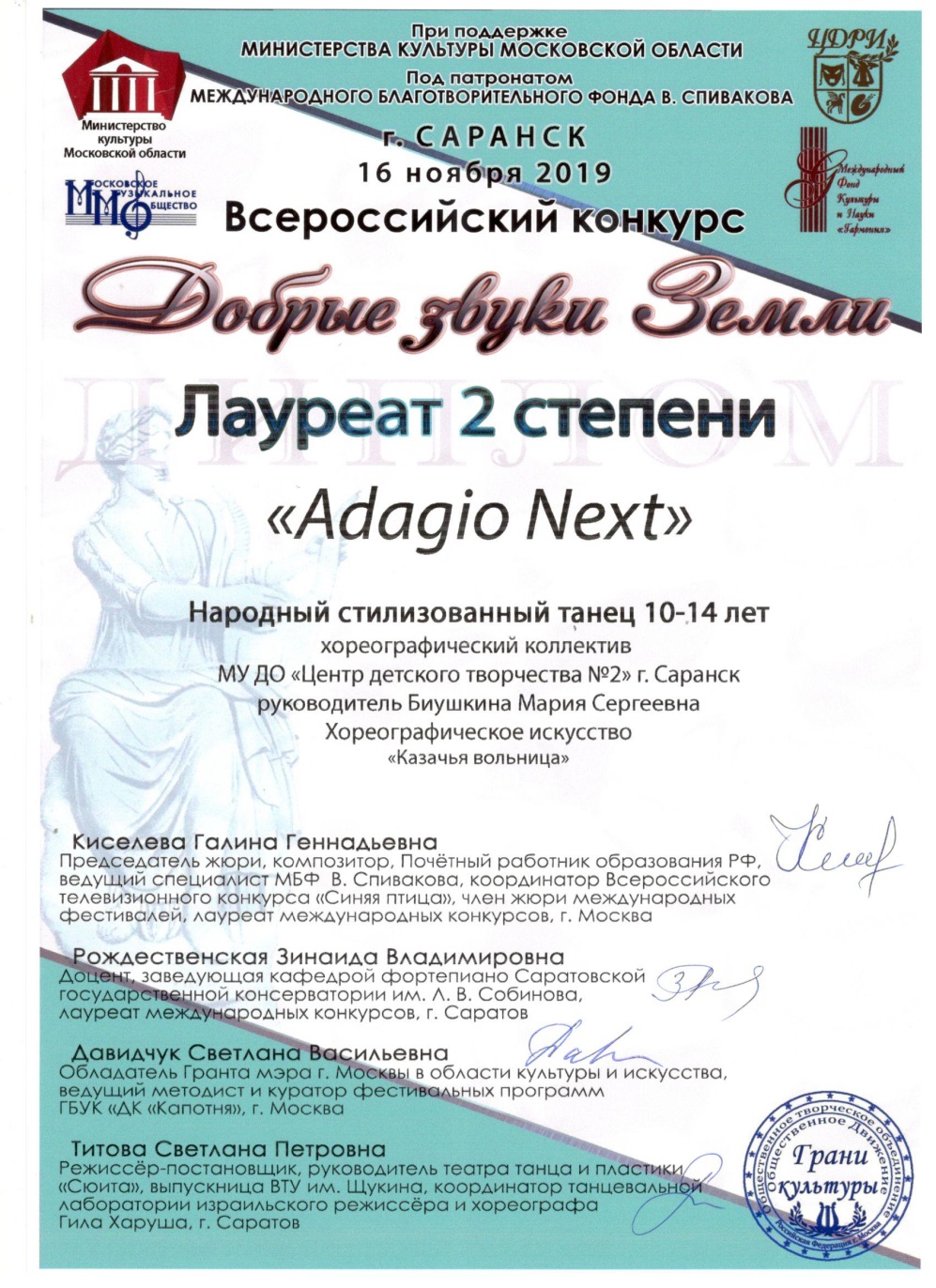 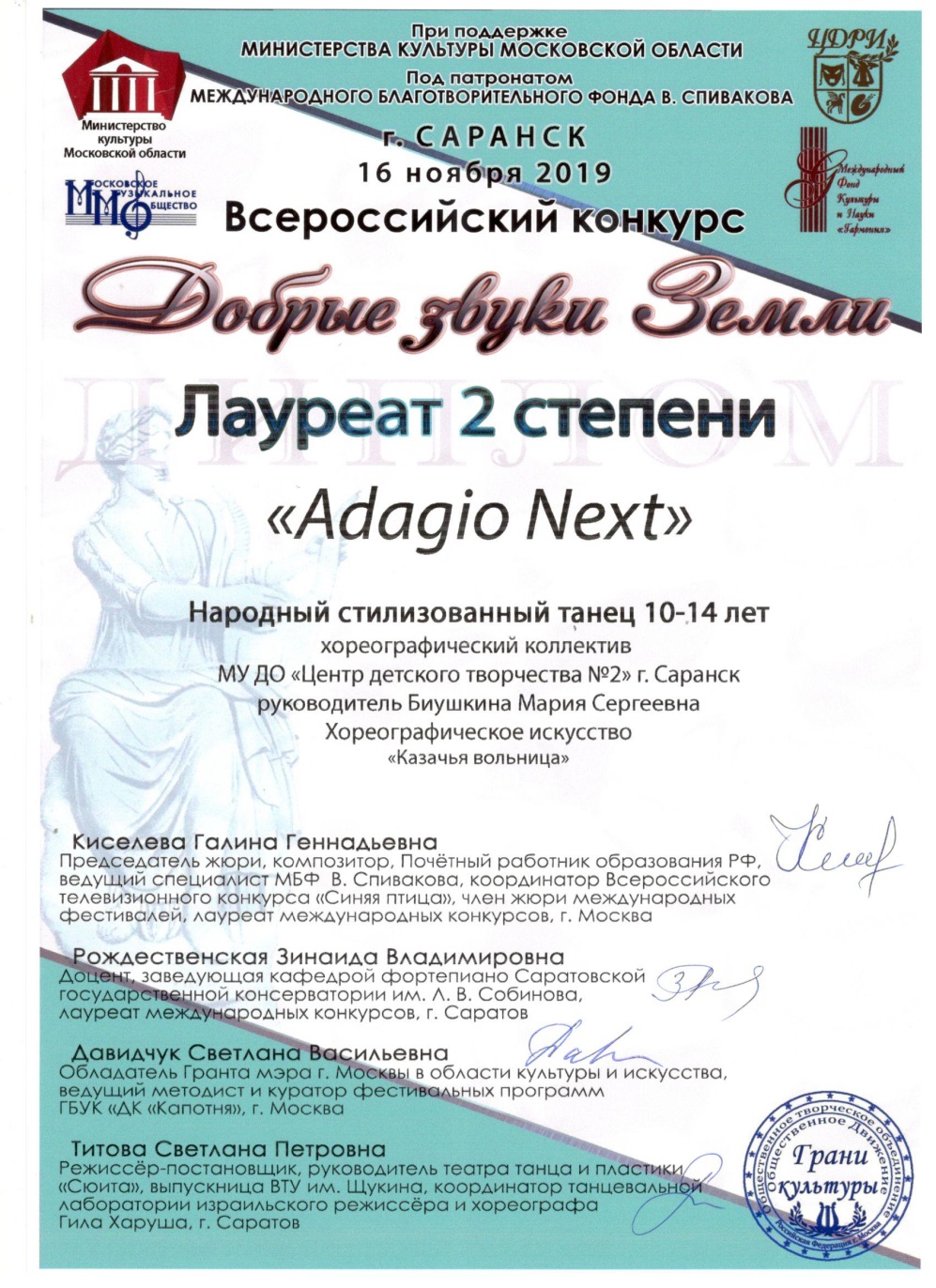 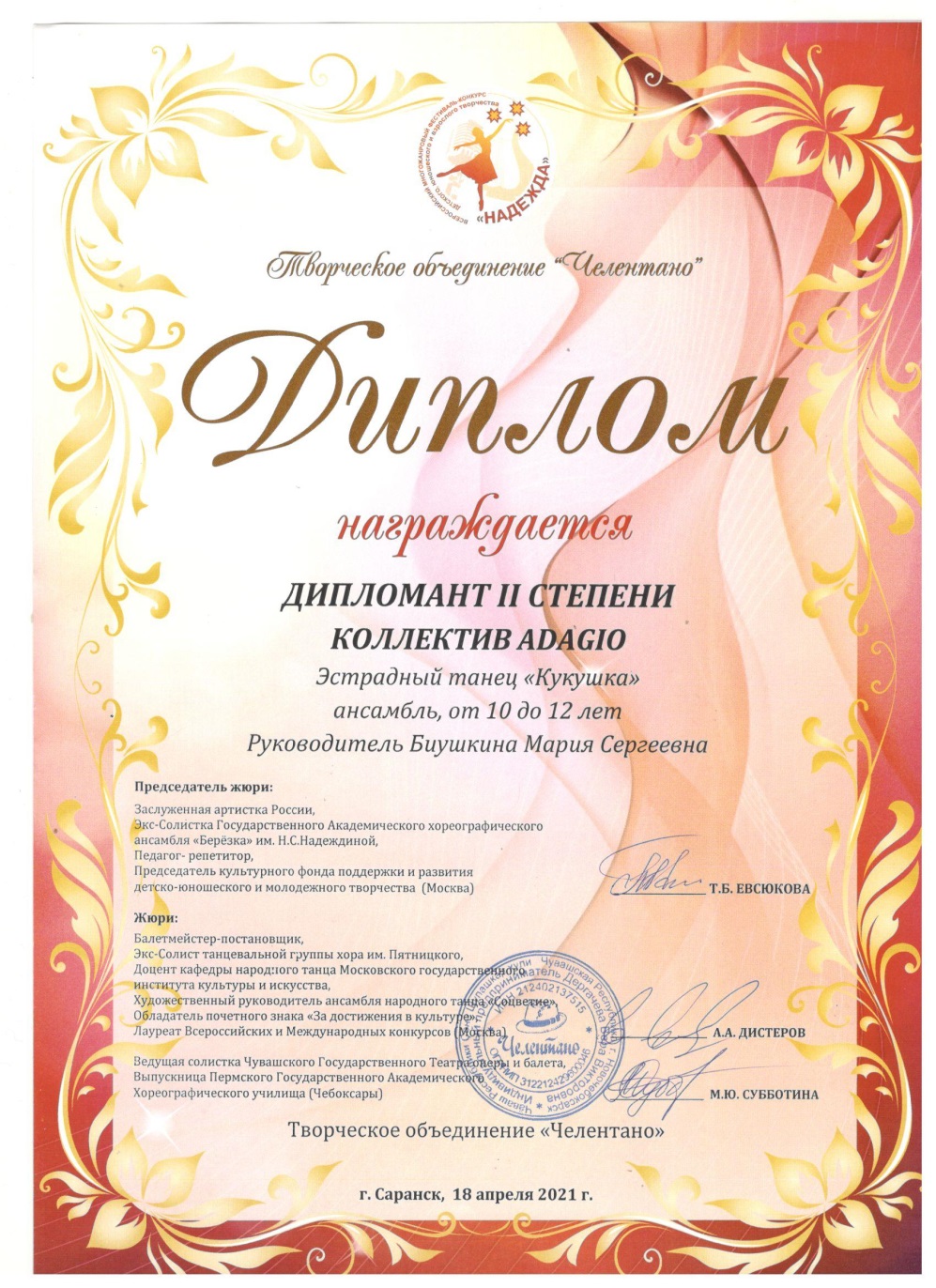 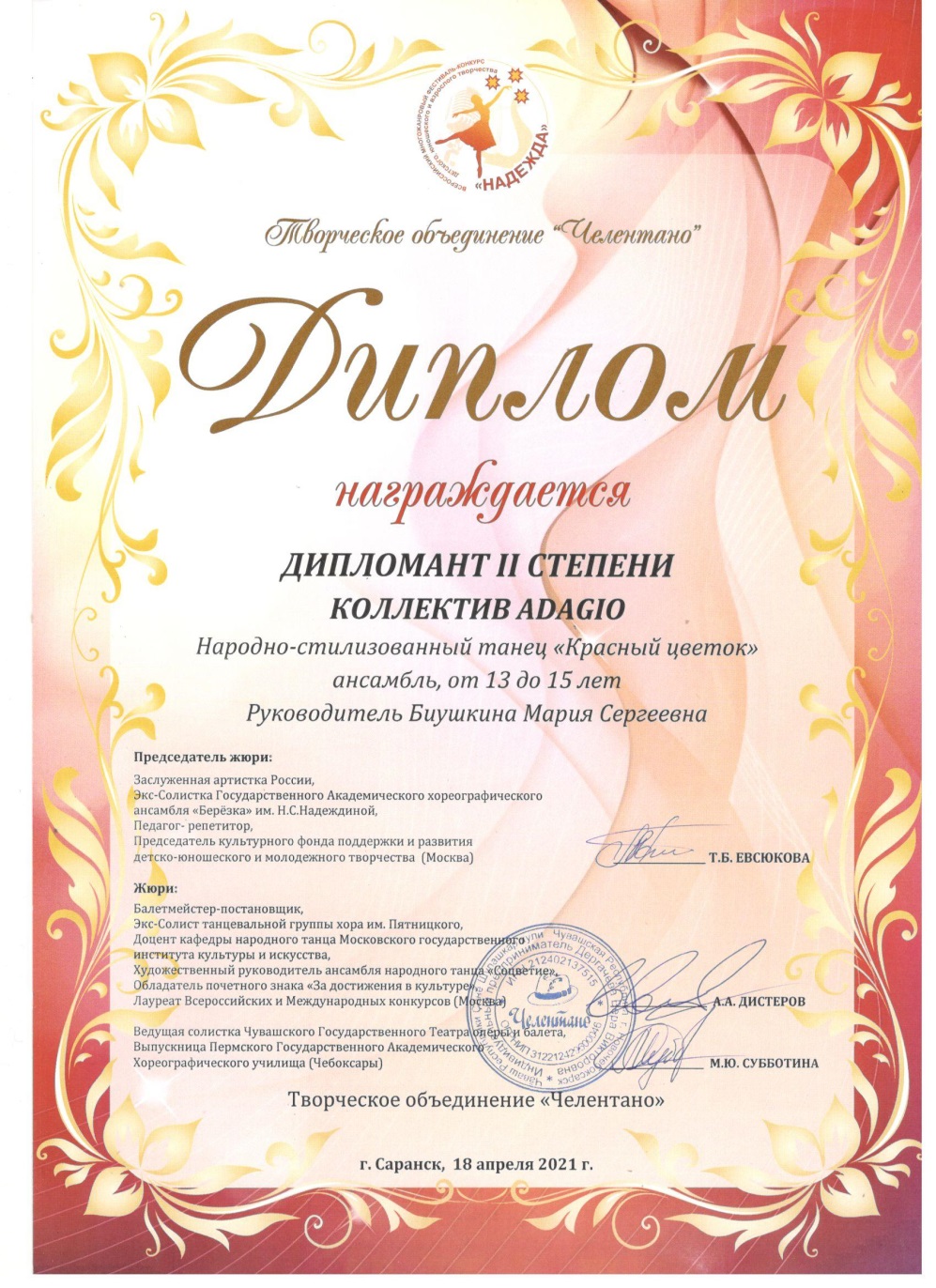 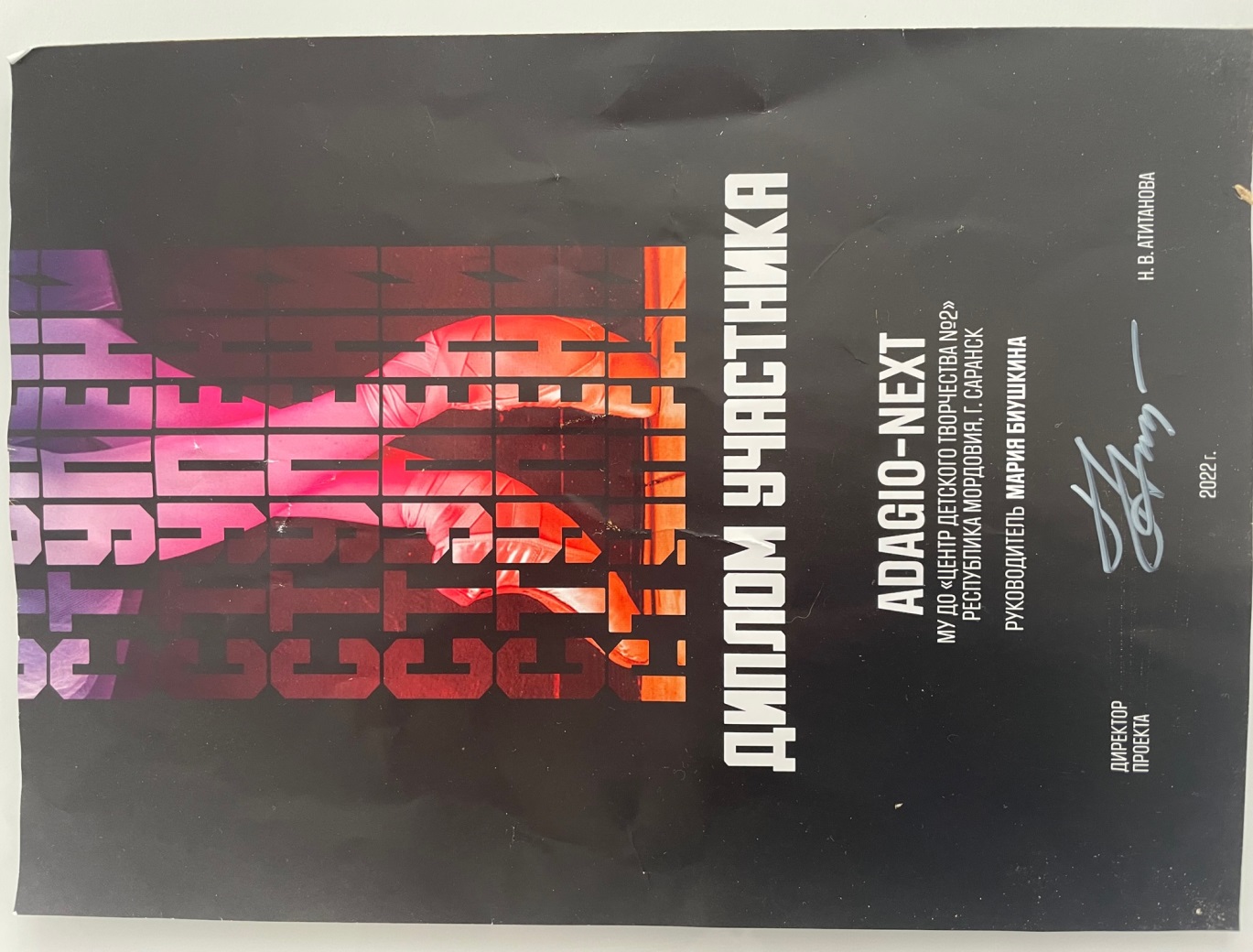 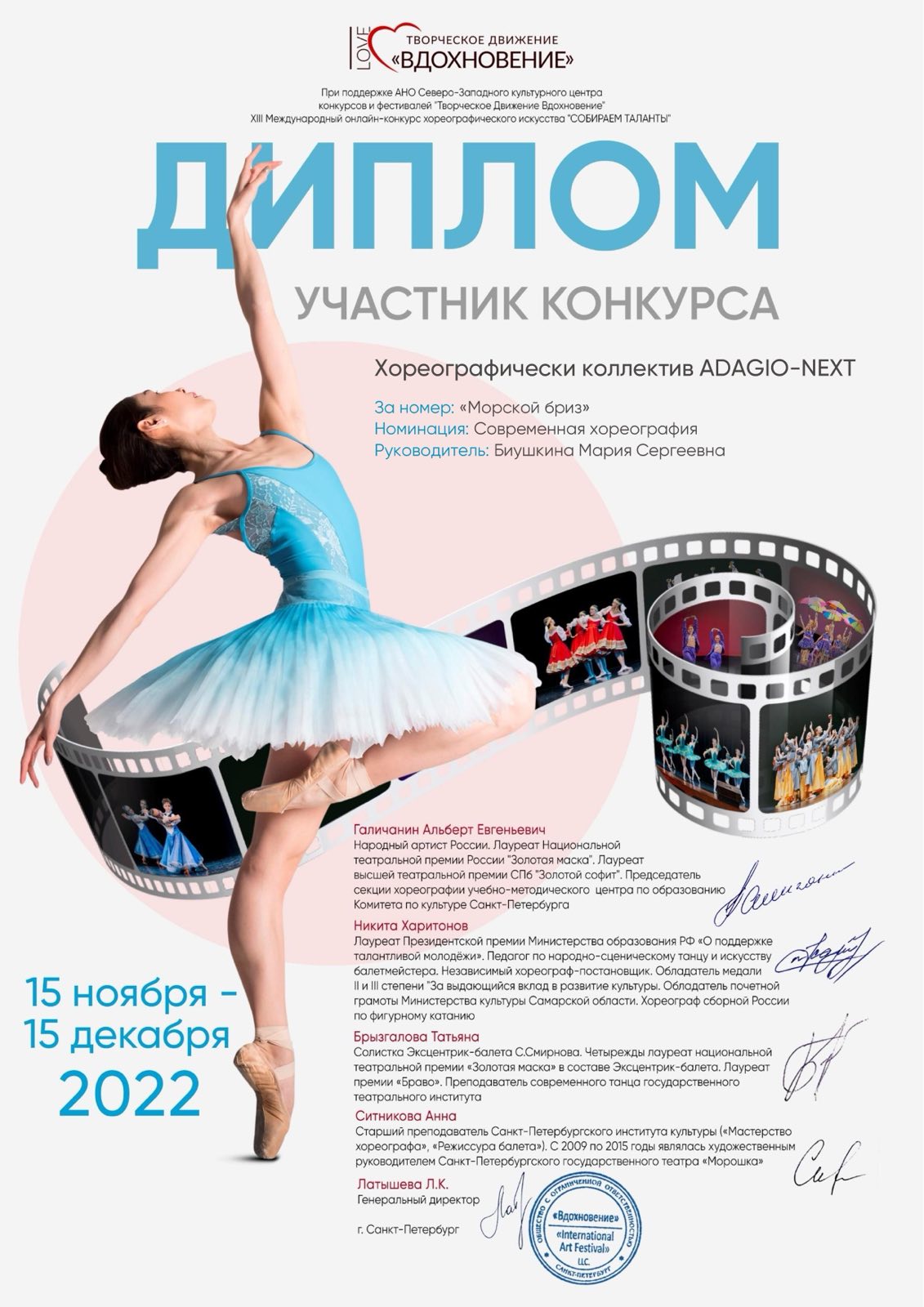 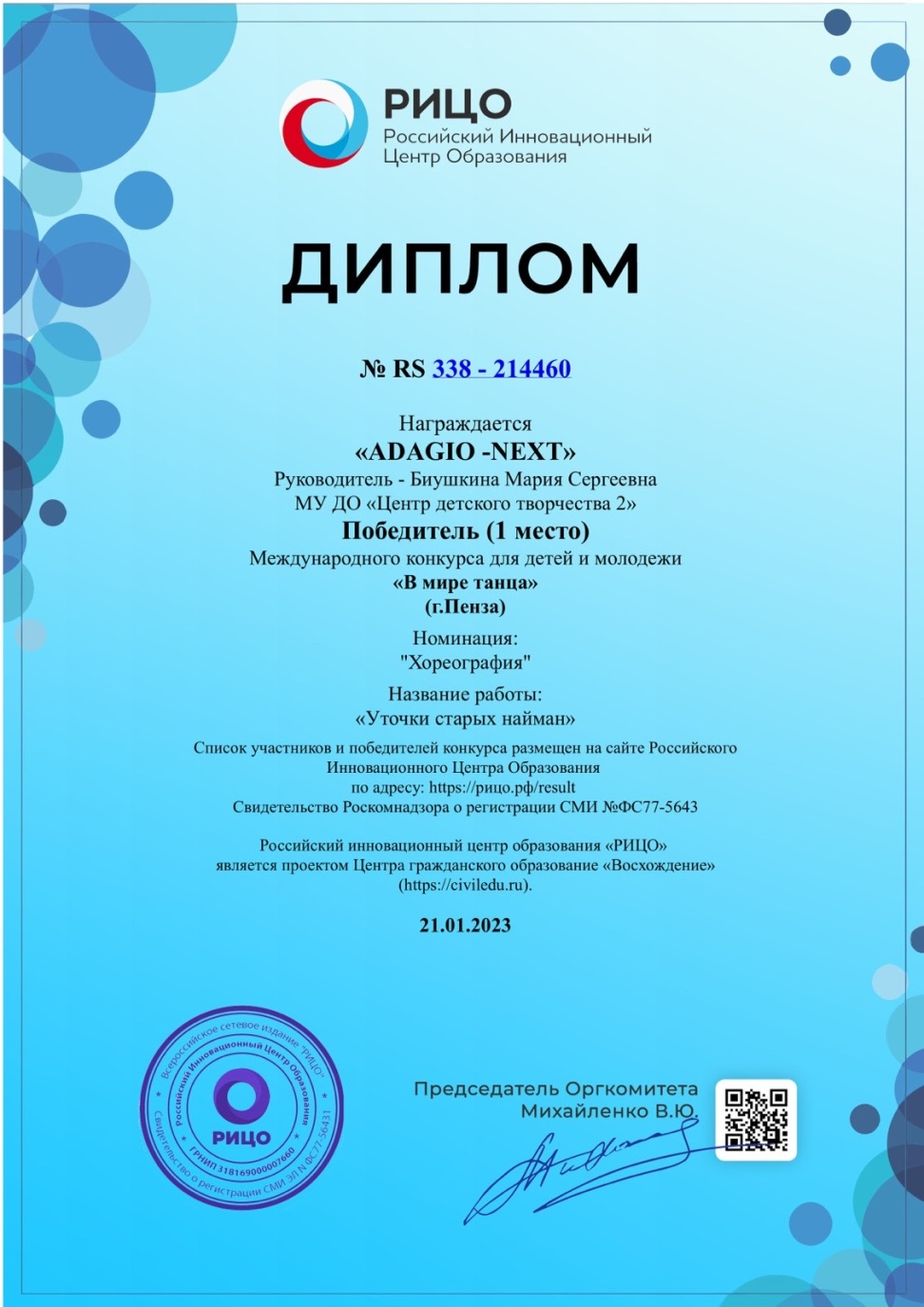 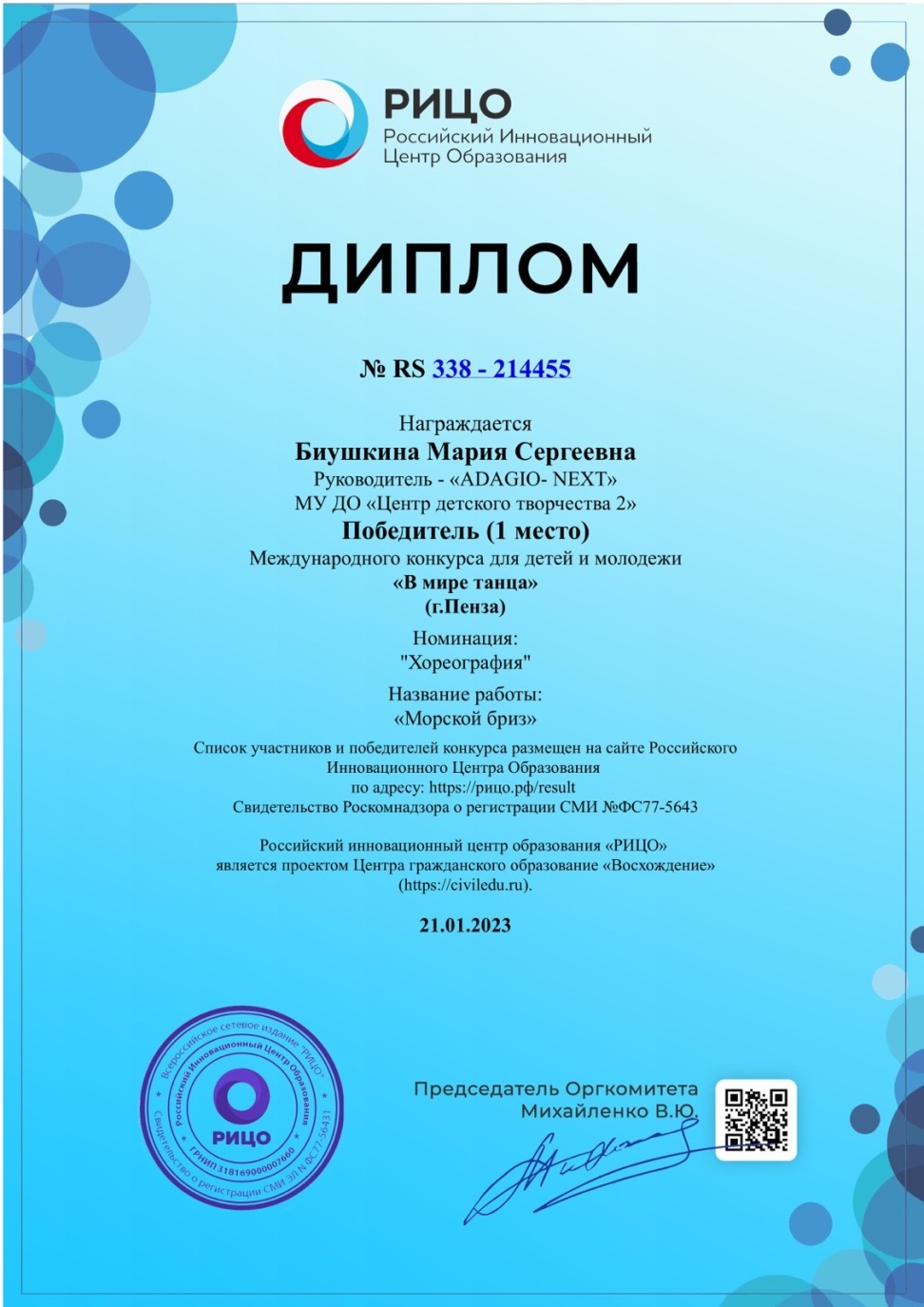 Наличие публикаций в интернете
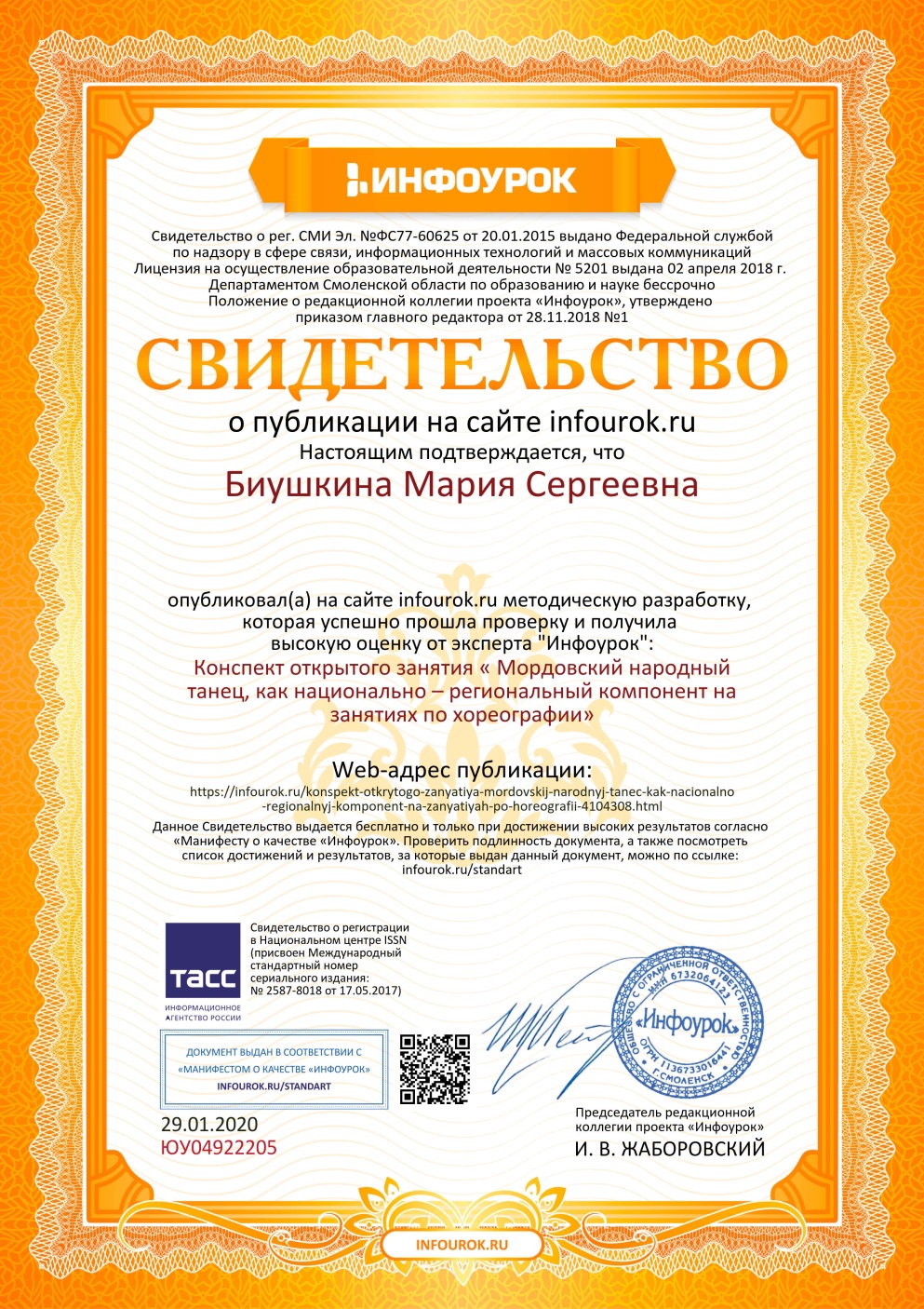 Выступления на научно-практических конференциях, педчтениях, семинарах, секциях; проведение  мероприятий, открытых занятий и .т.п.
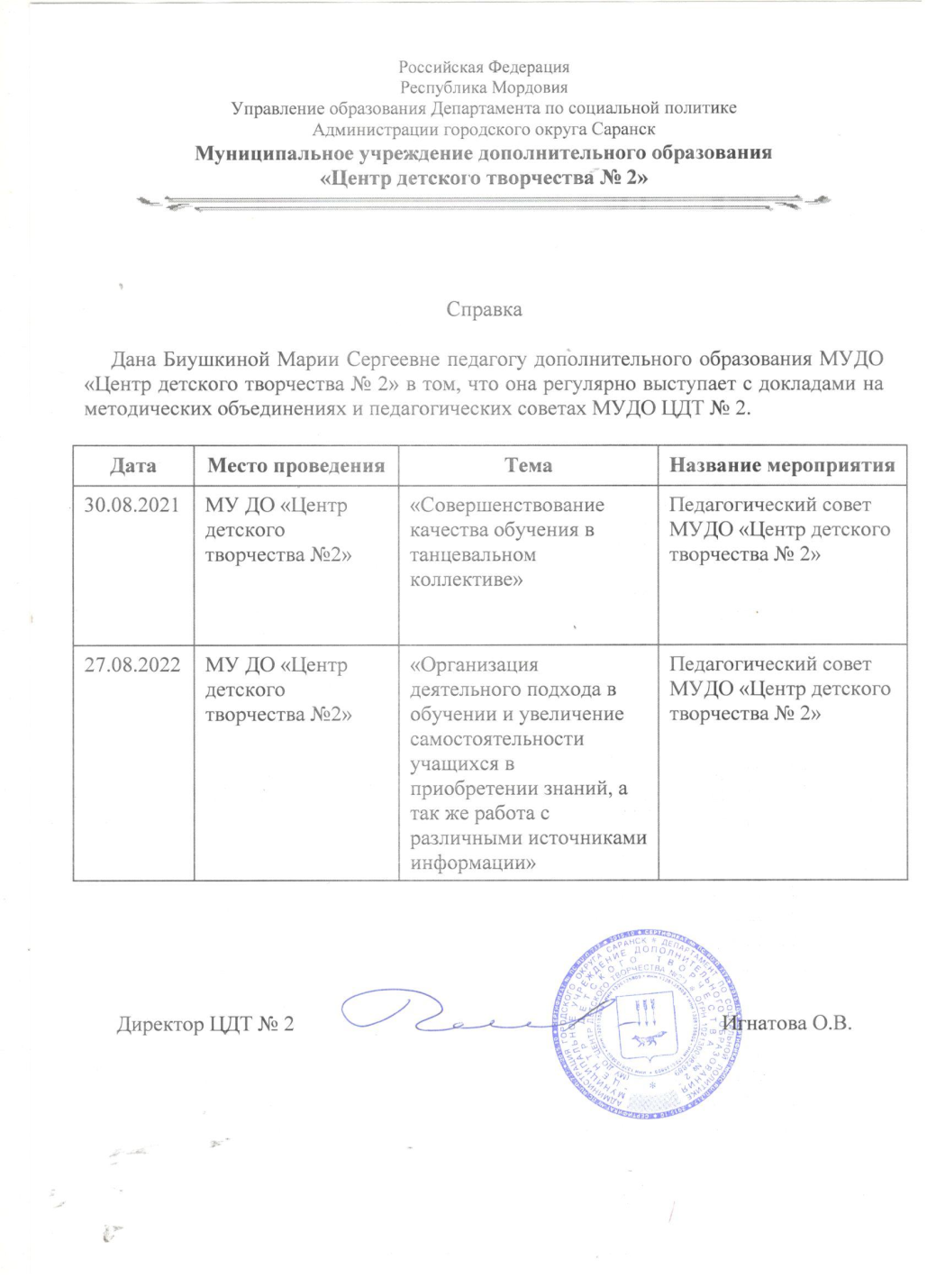 Проведение мастер-классов и открытых мероприятий
Проведение мастер-классов и открытых мероприятий
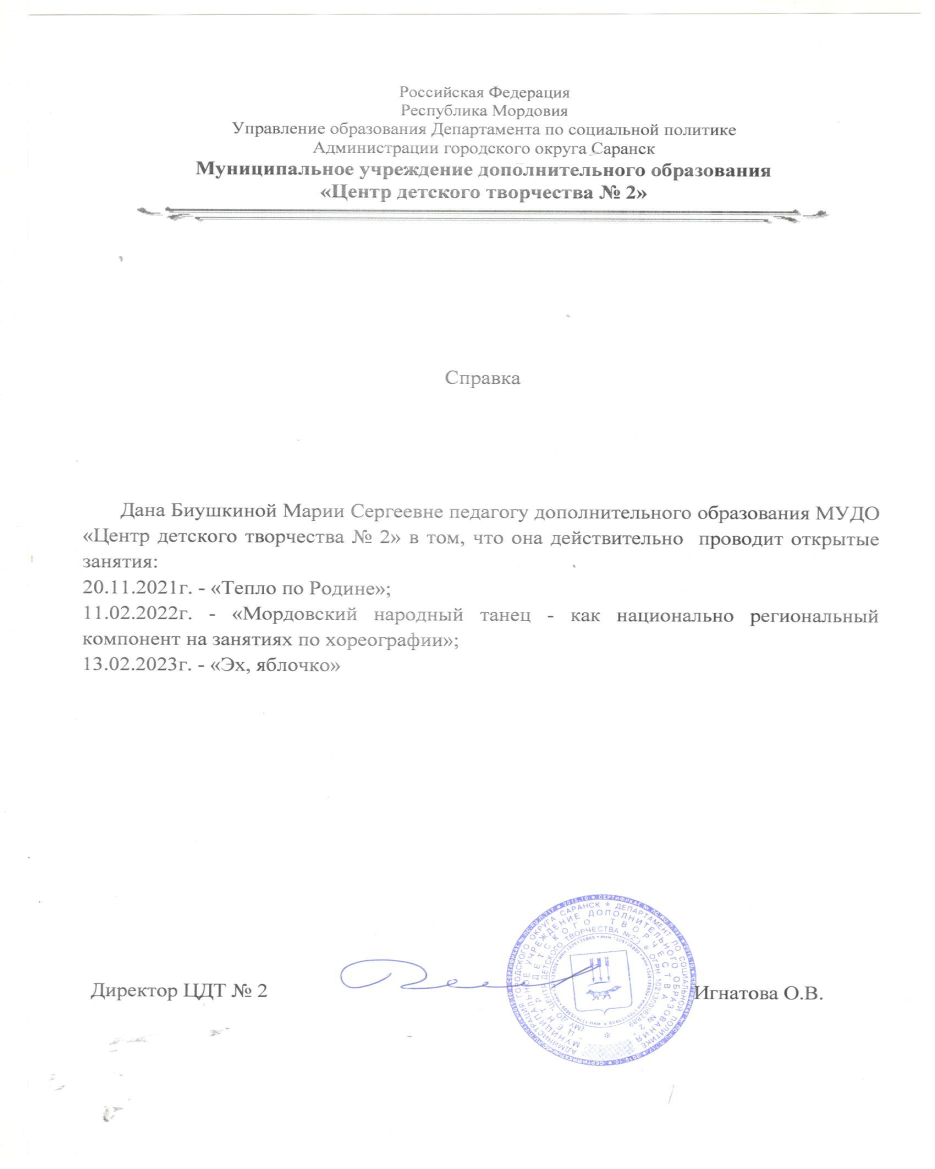 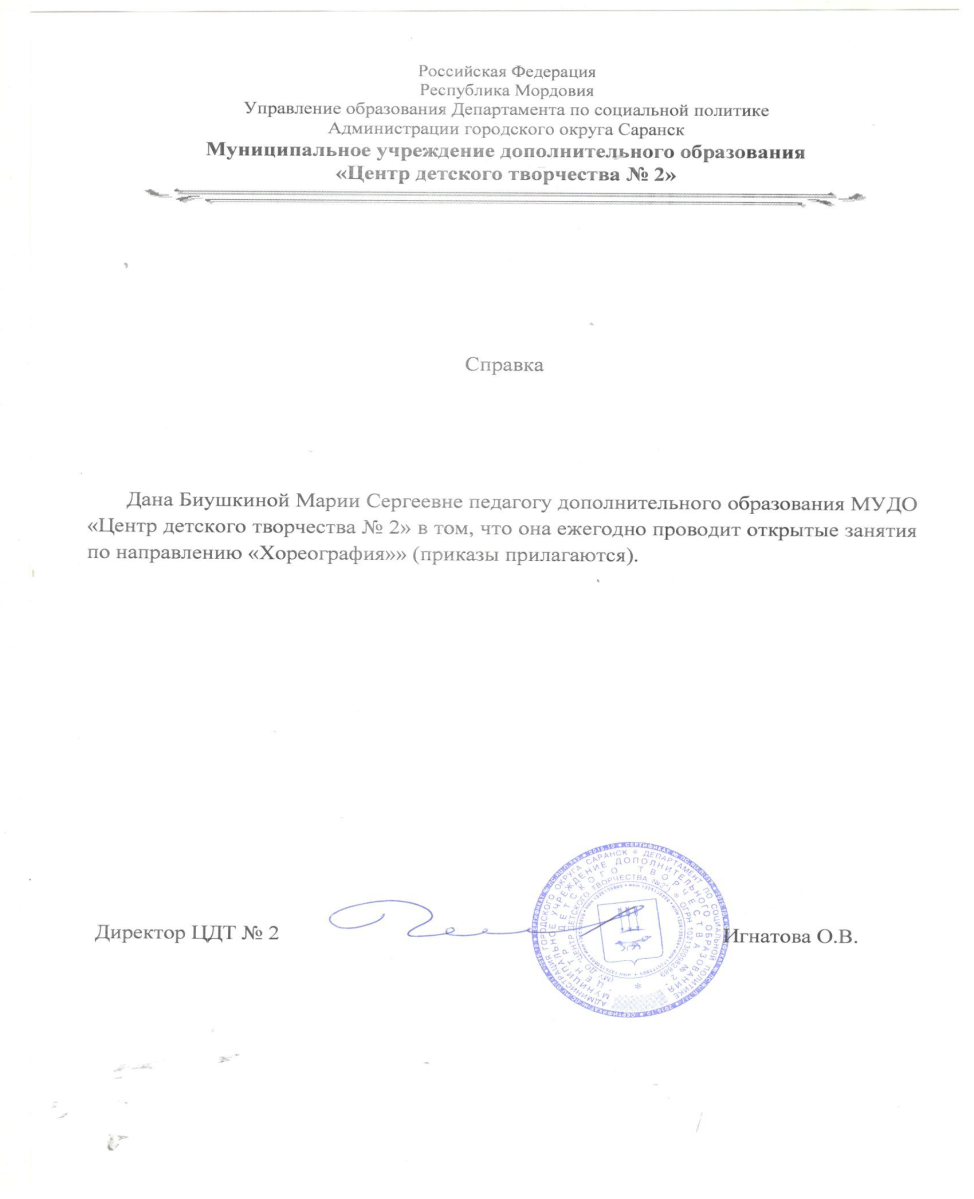 Общественно-педагогическая активность педагога
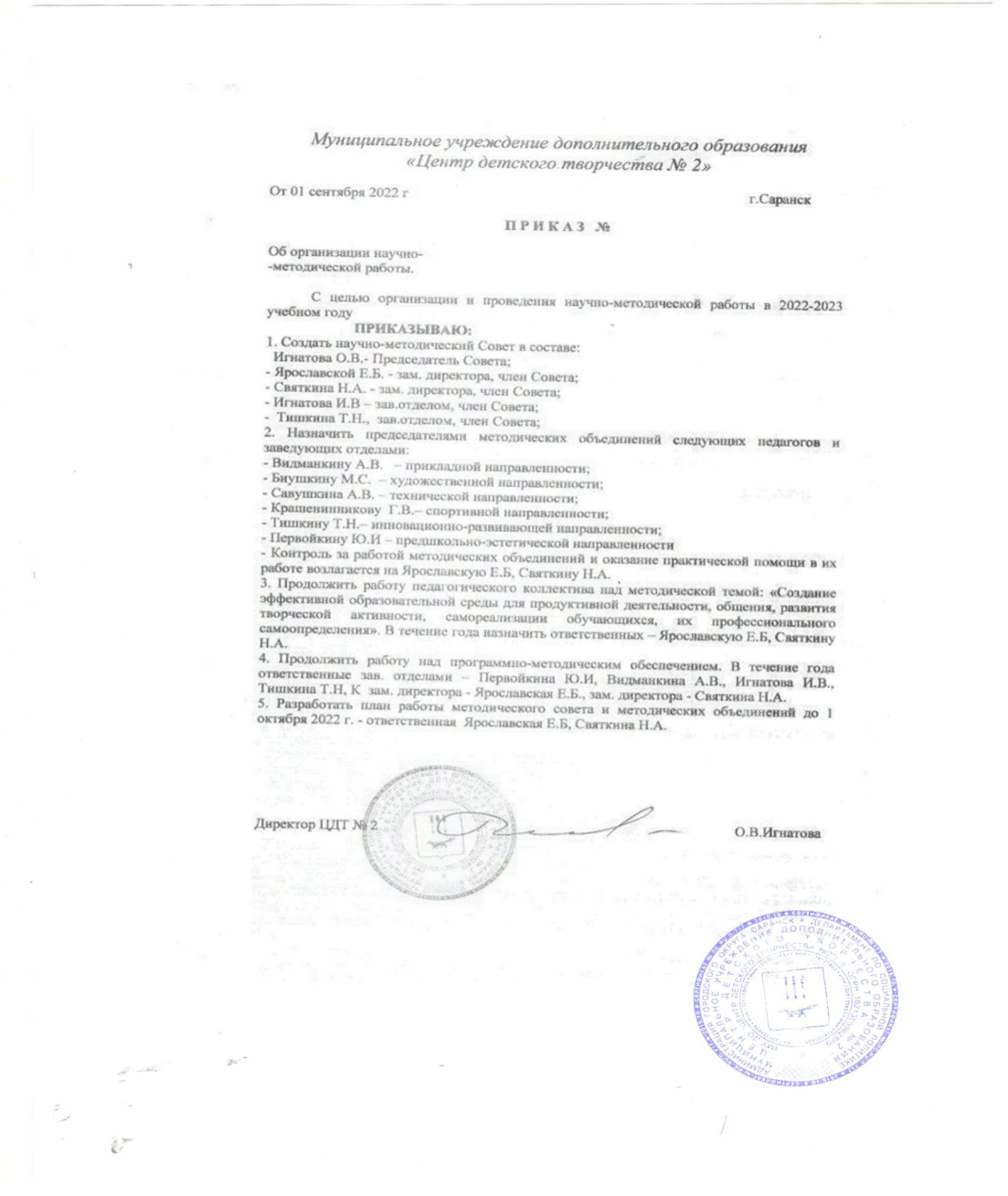 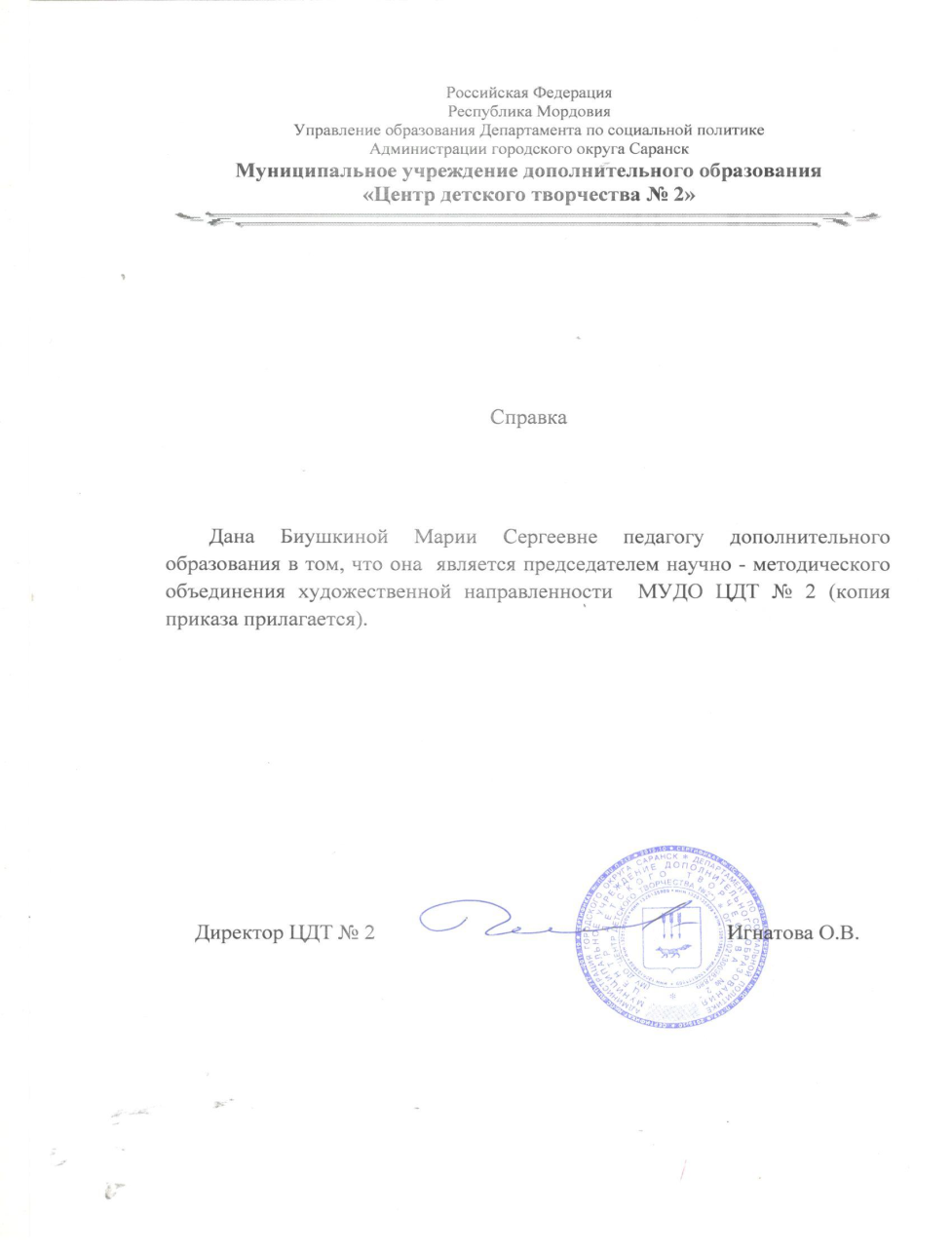 Наставничество
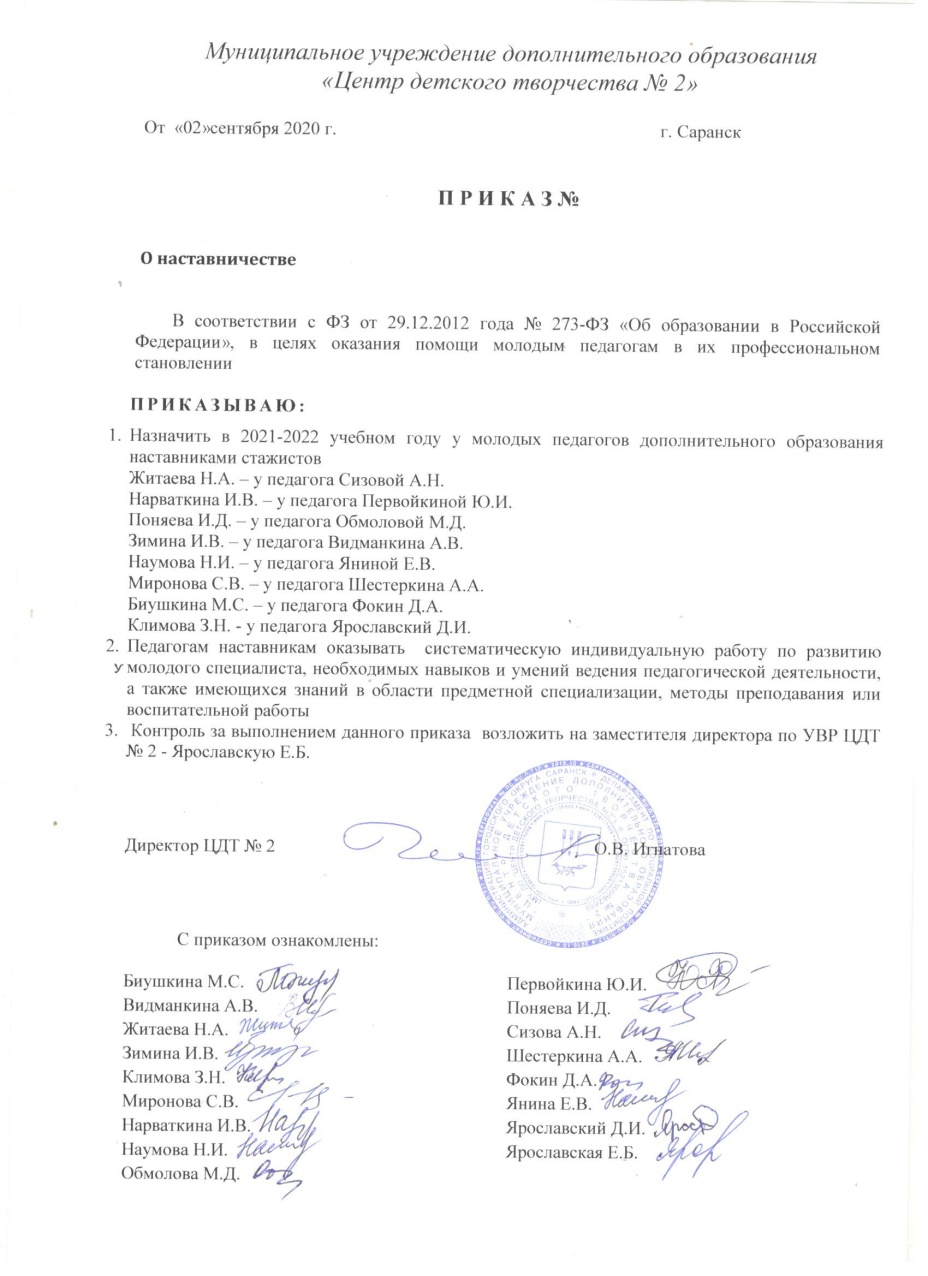 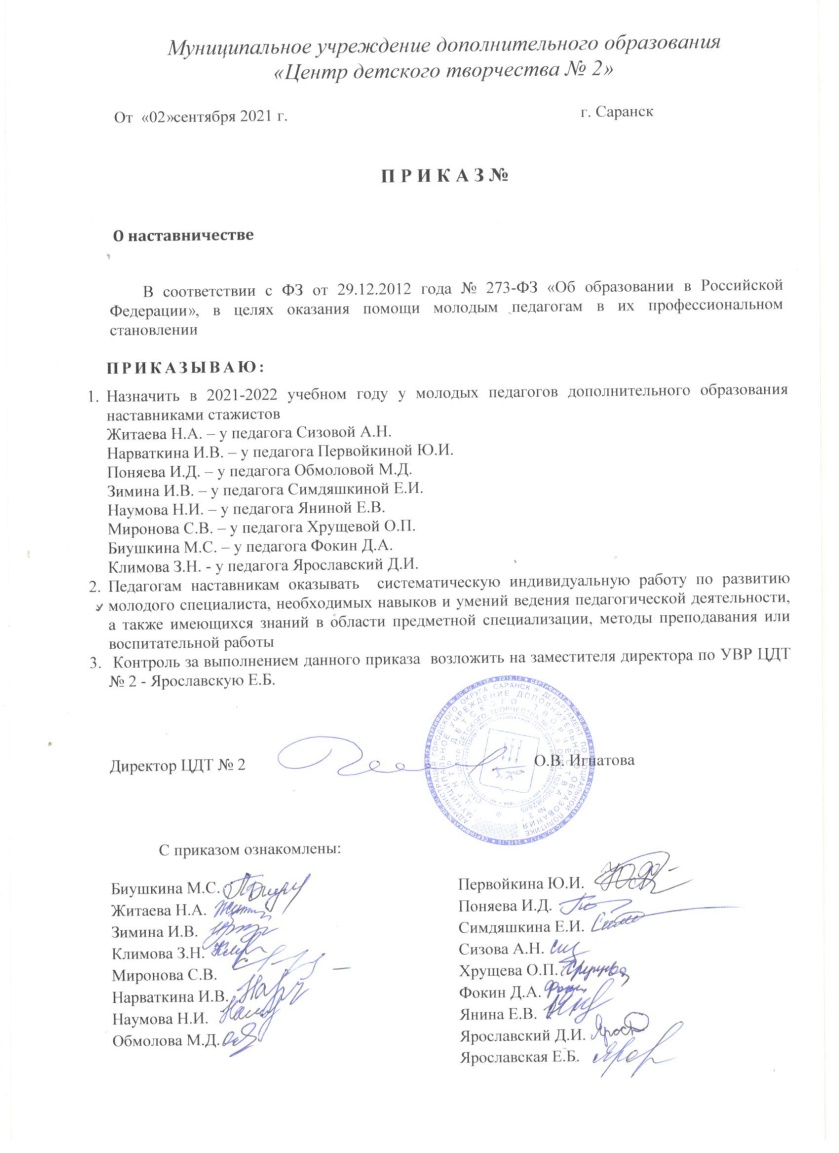 Позитивные результаты работы с детьми
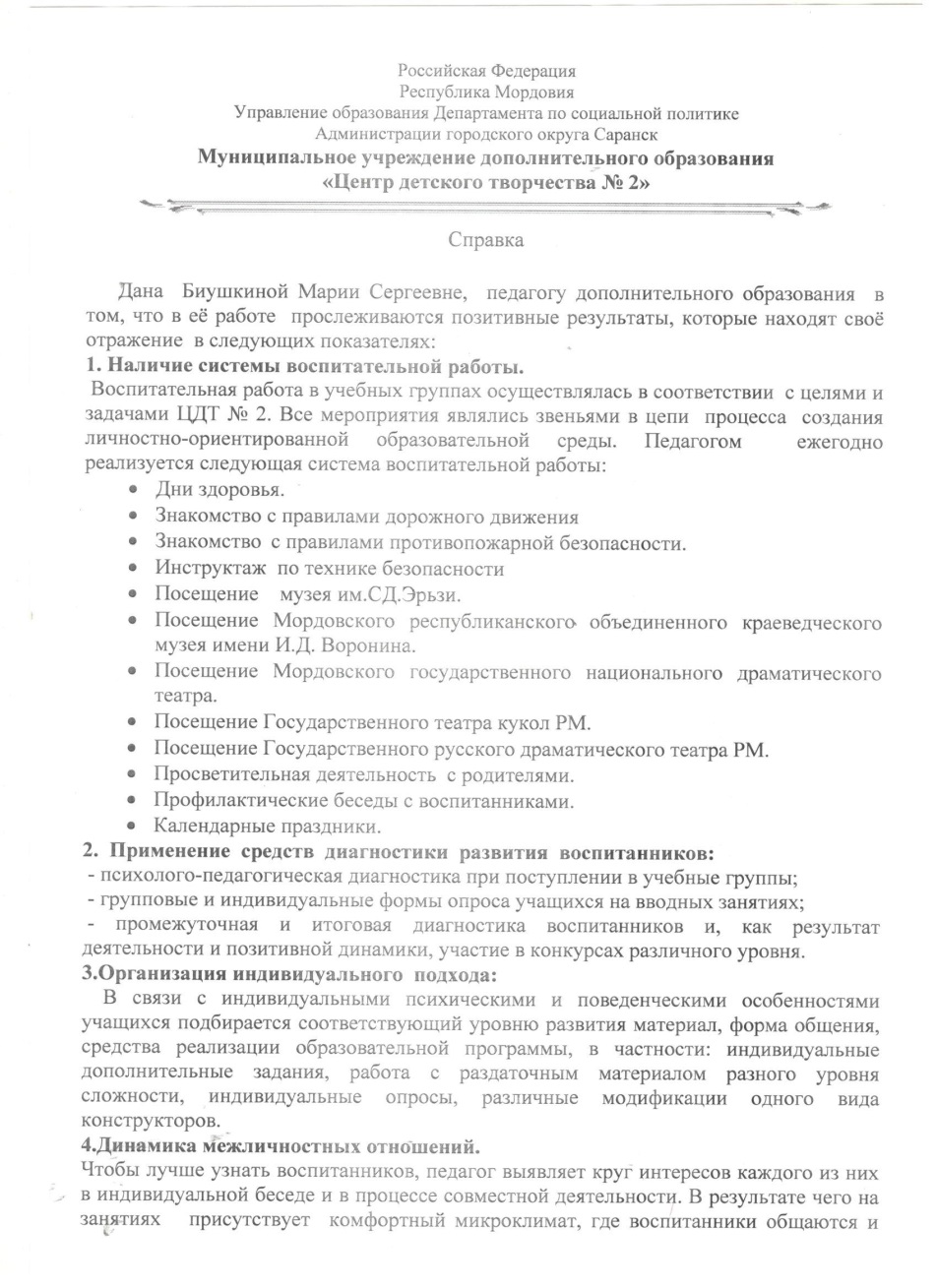 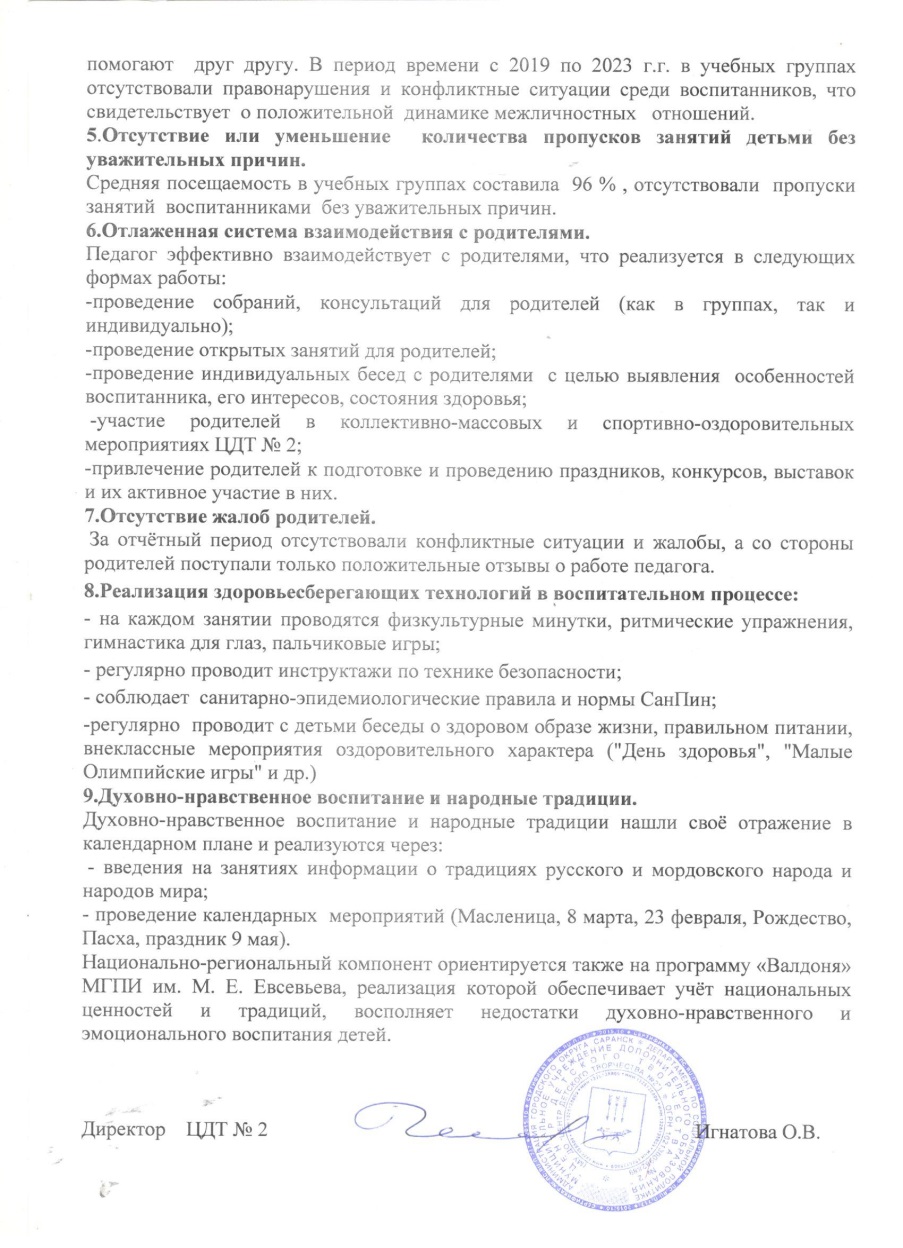 Участие педагога в профессиональных конкурсах
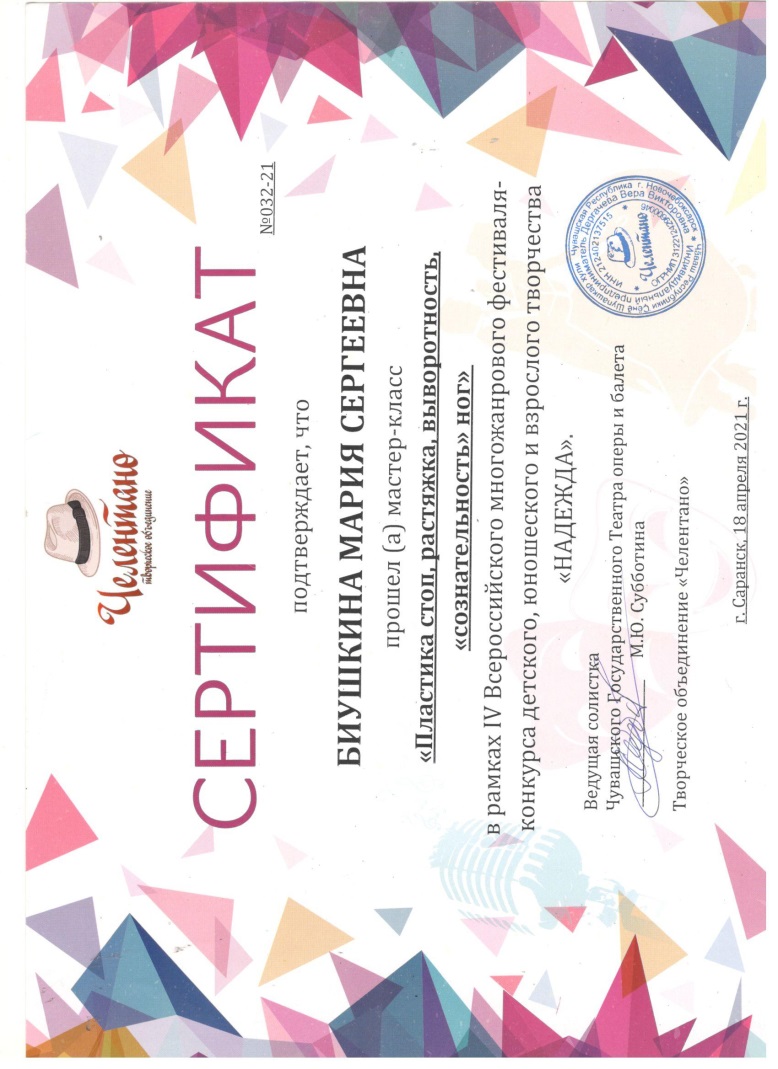 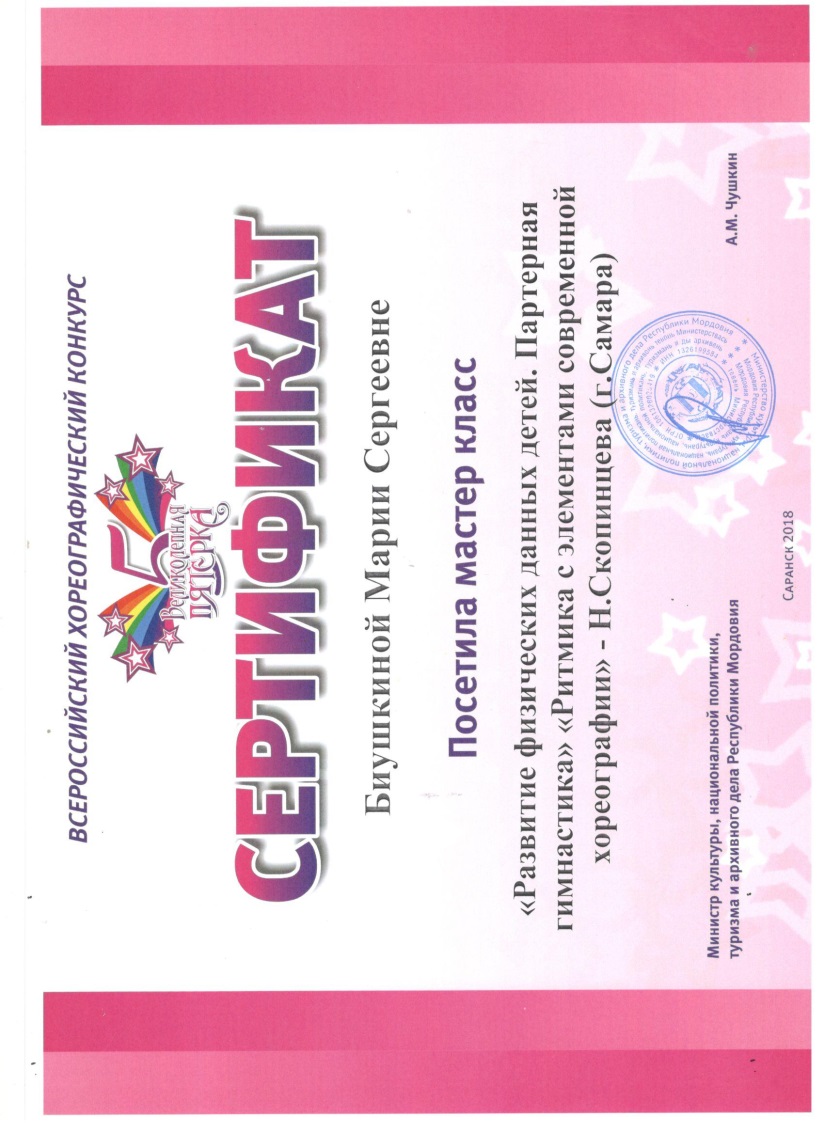 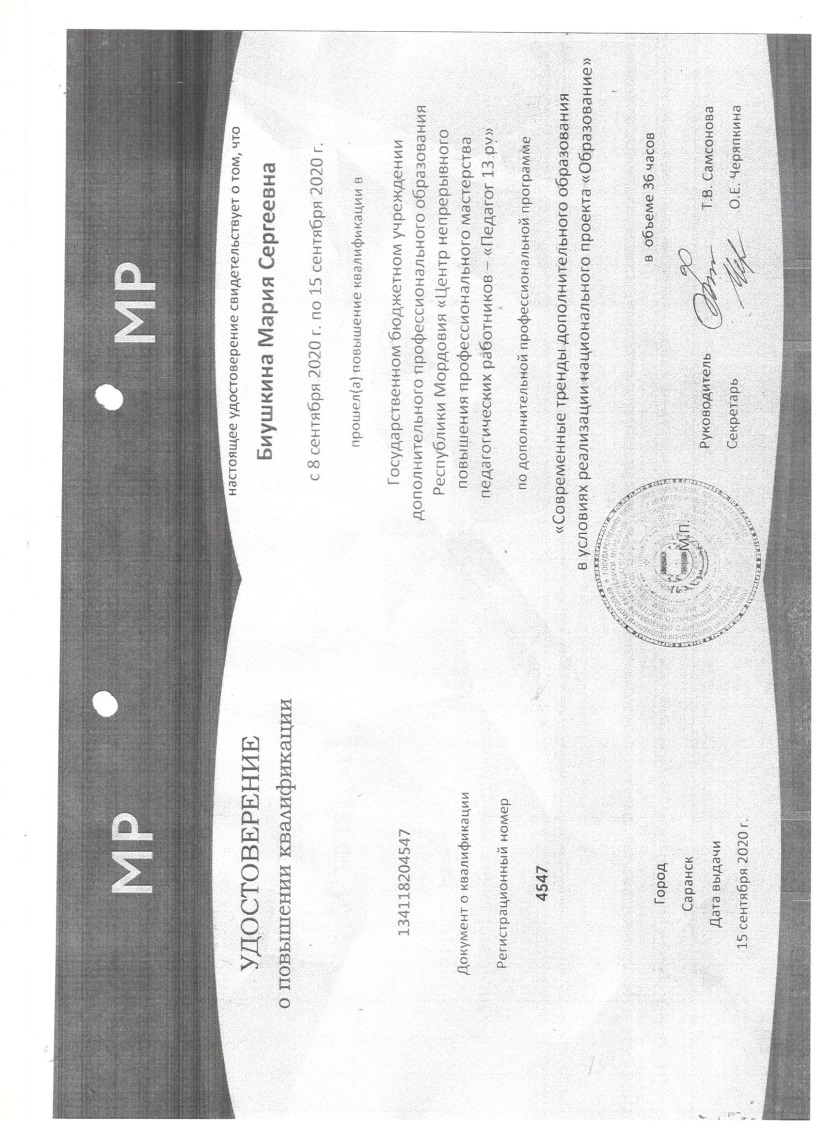 Участие педагога в профессиональных конкурсах
Участие педагога в профессиональных конкурсах
Награды и поощрения в межаттестационный период
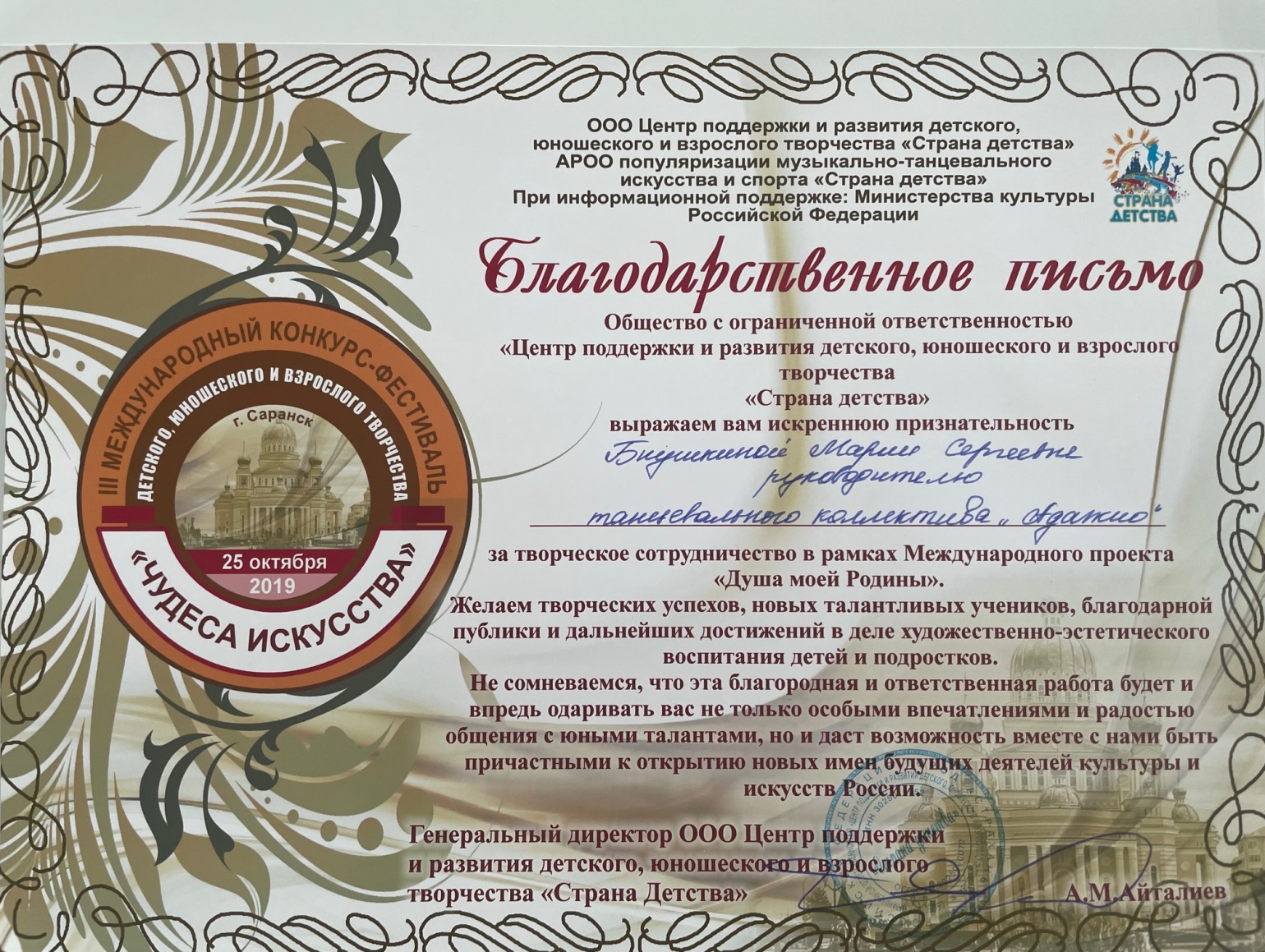 Награды и поощрения в межаттестационный период
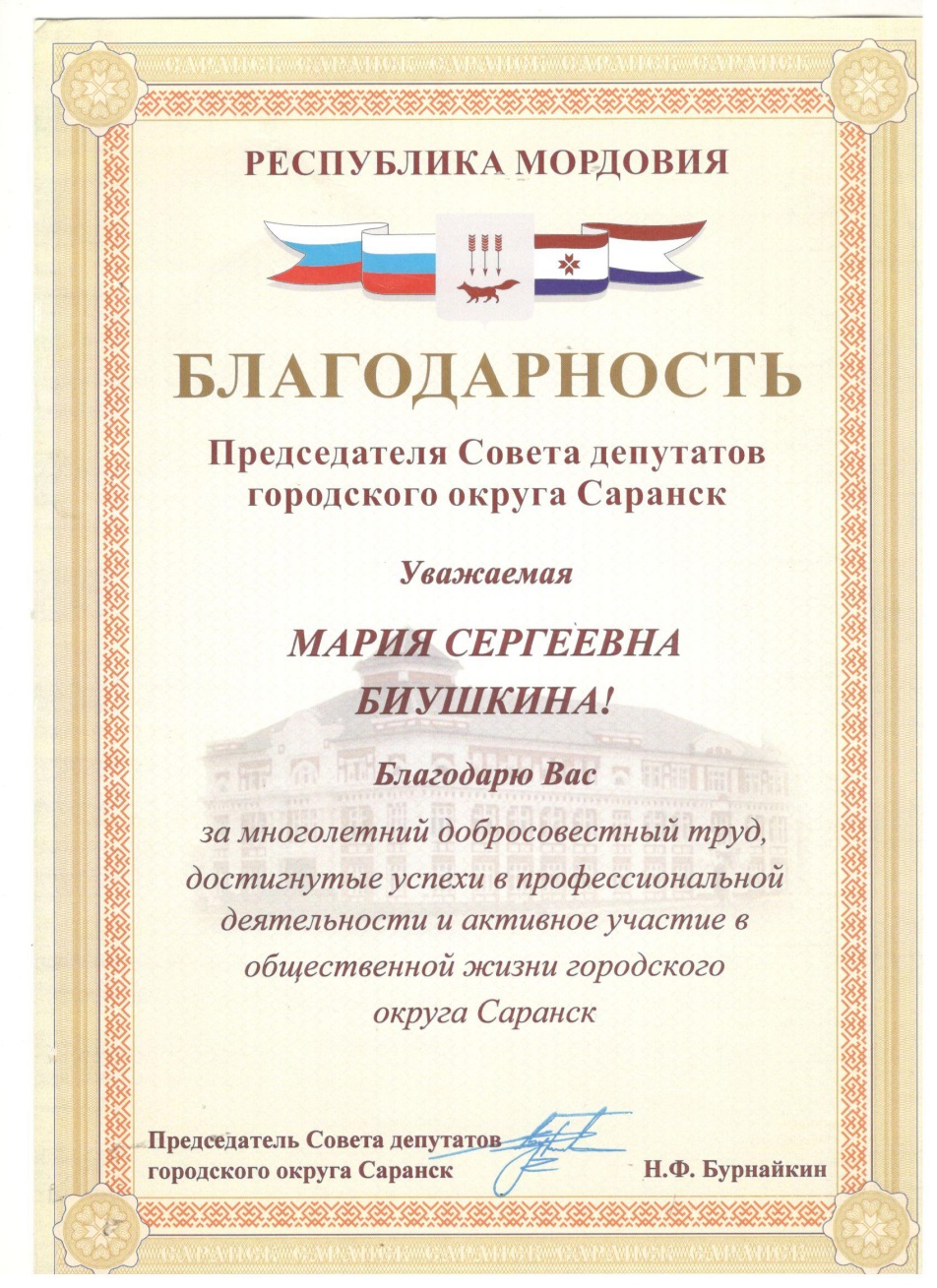 Награды и поощрения в межаттестационный период
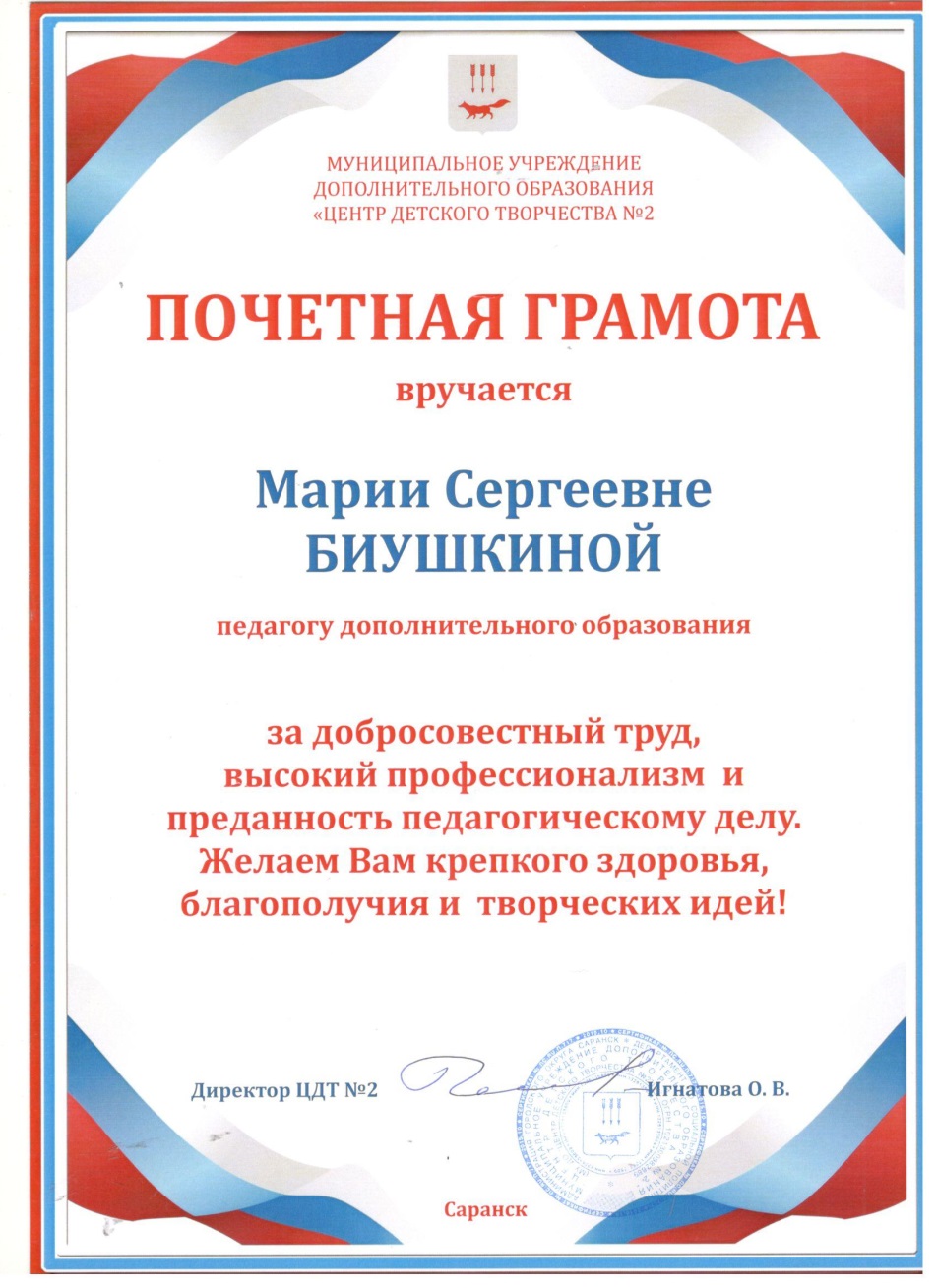 Награды и поощрения в межаттестационный период
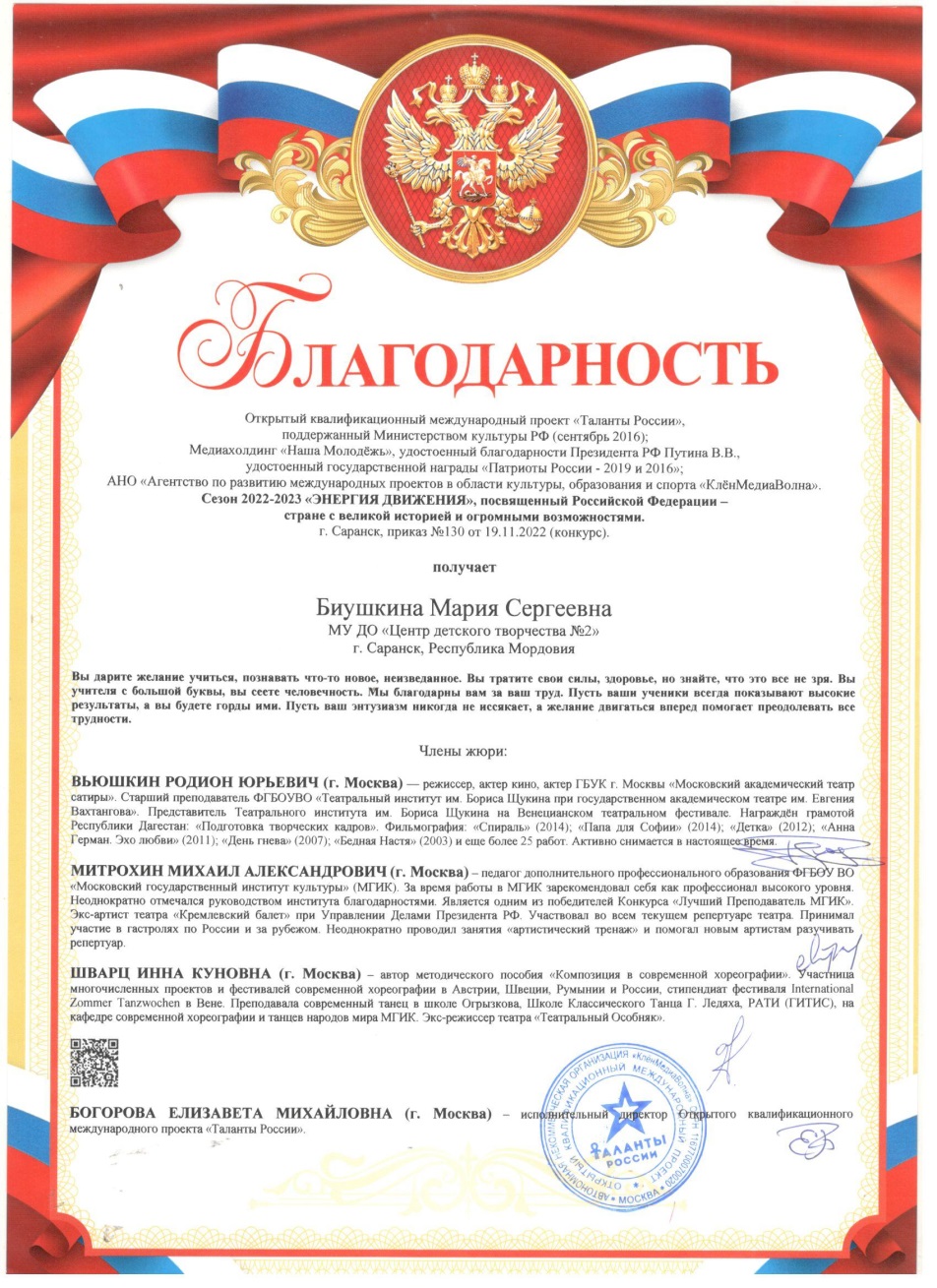 Награды и поощрения в межаттестационный период
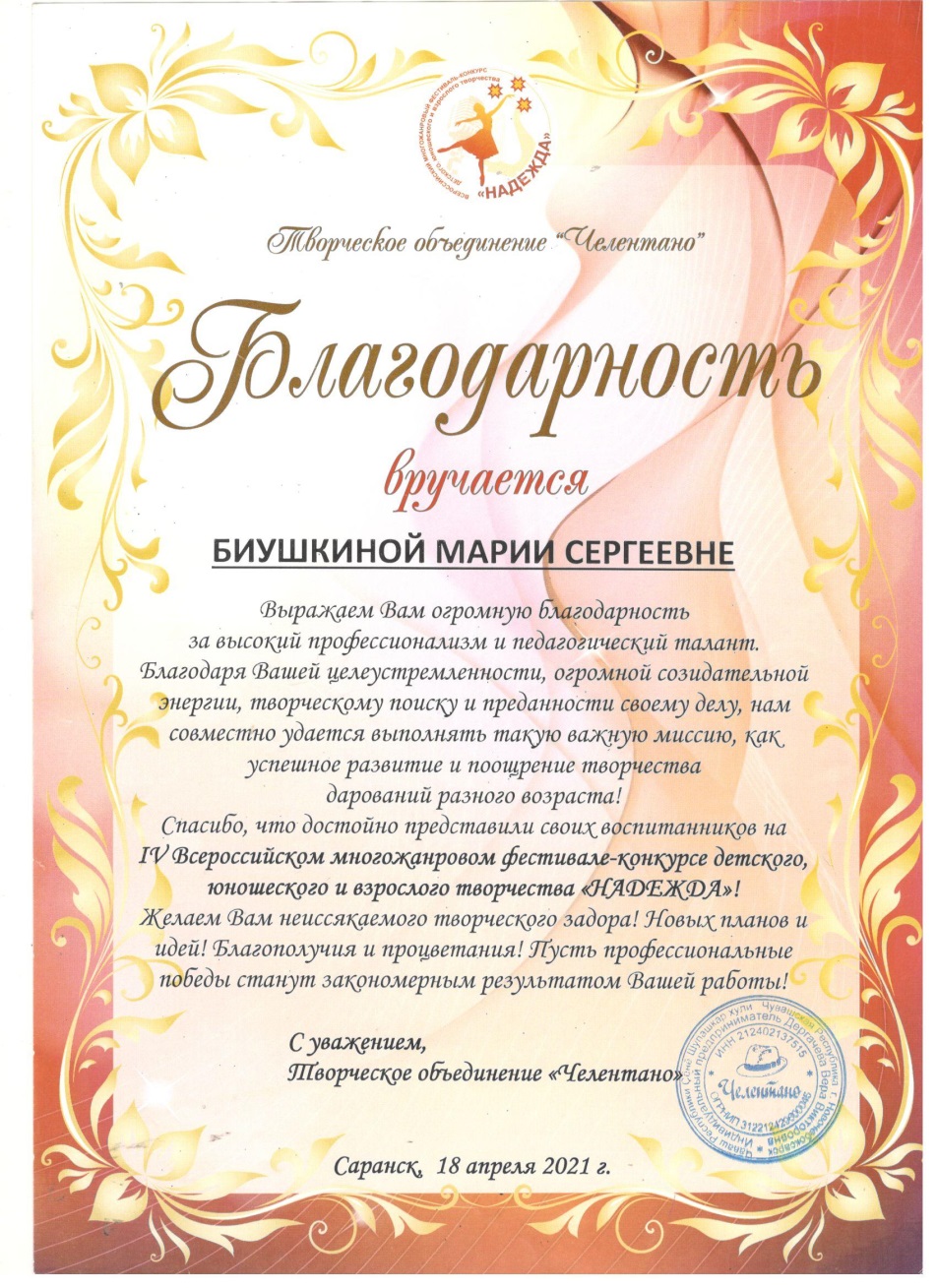 Награды и поощрения в межаттестационный период
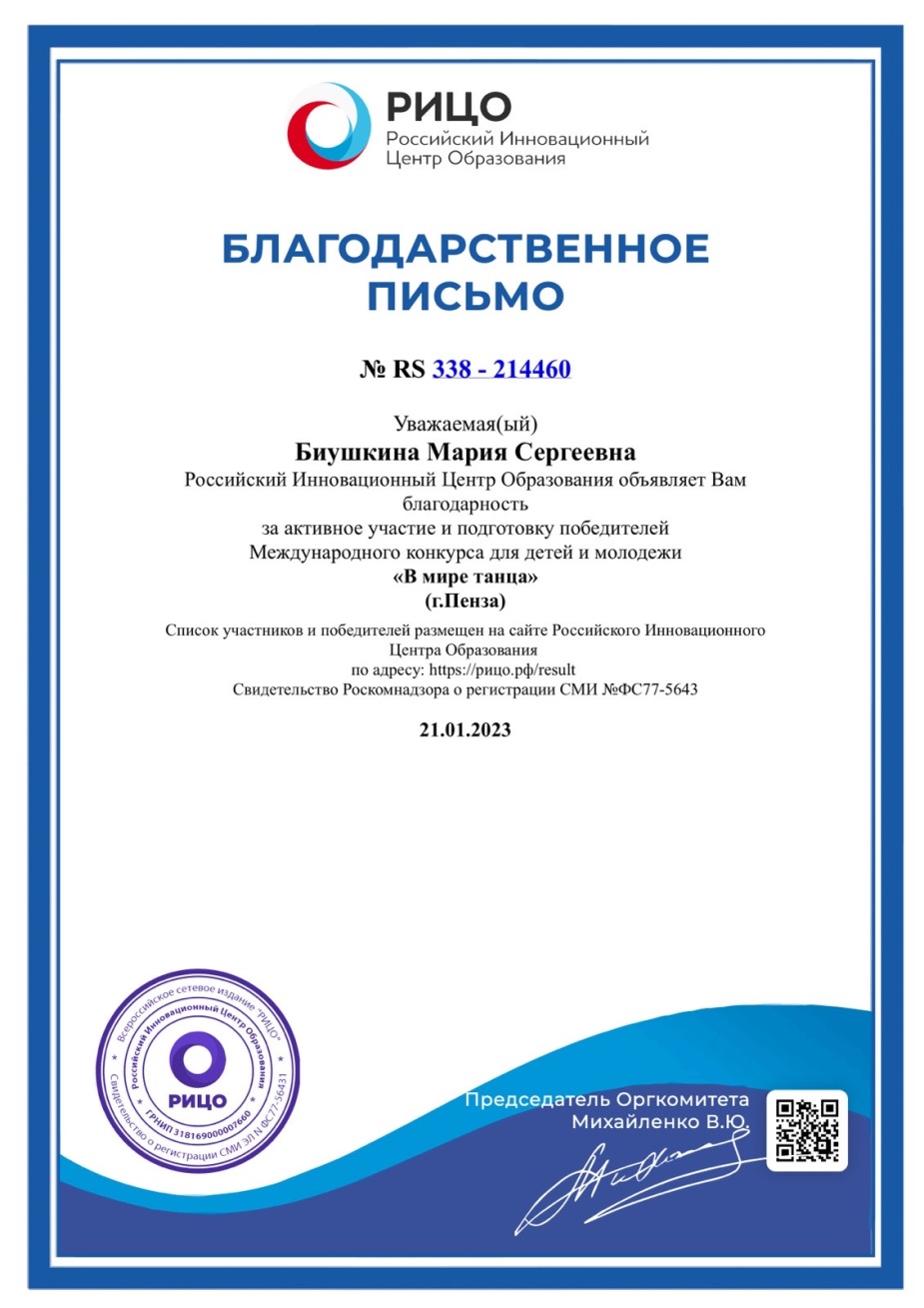 Награды и поощрения в межаттестационный период
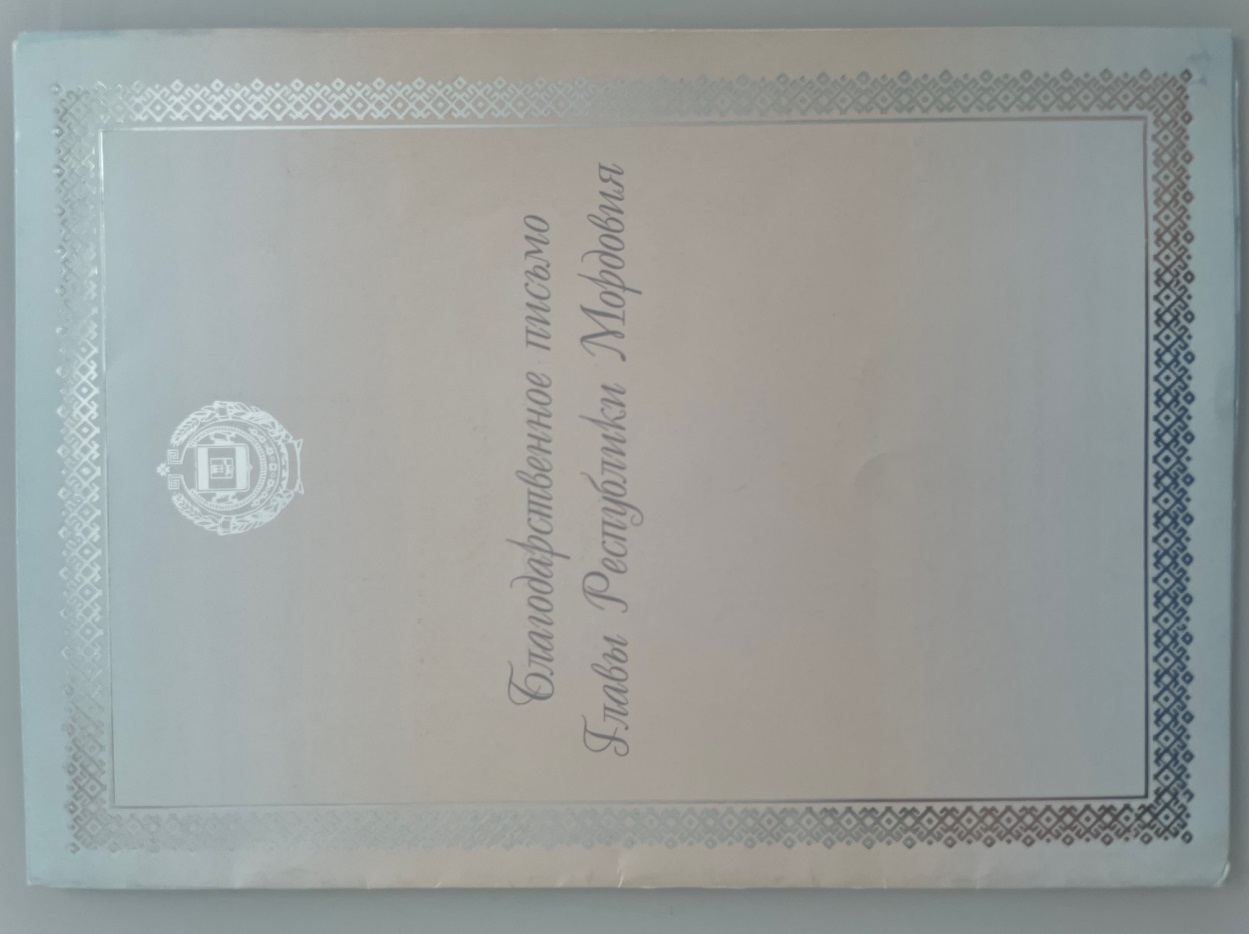 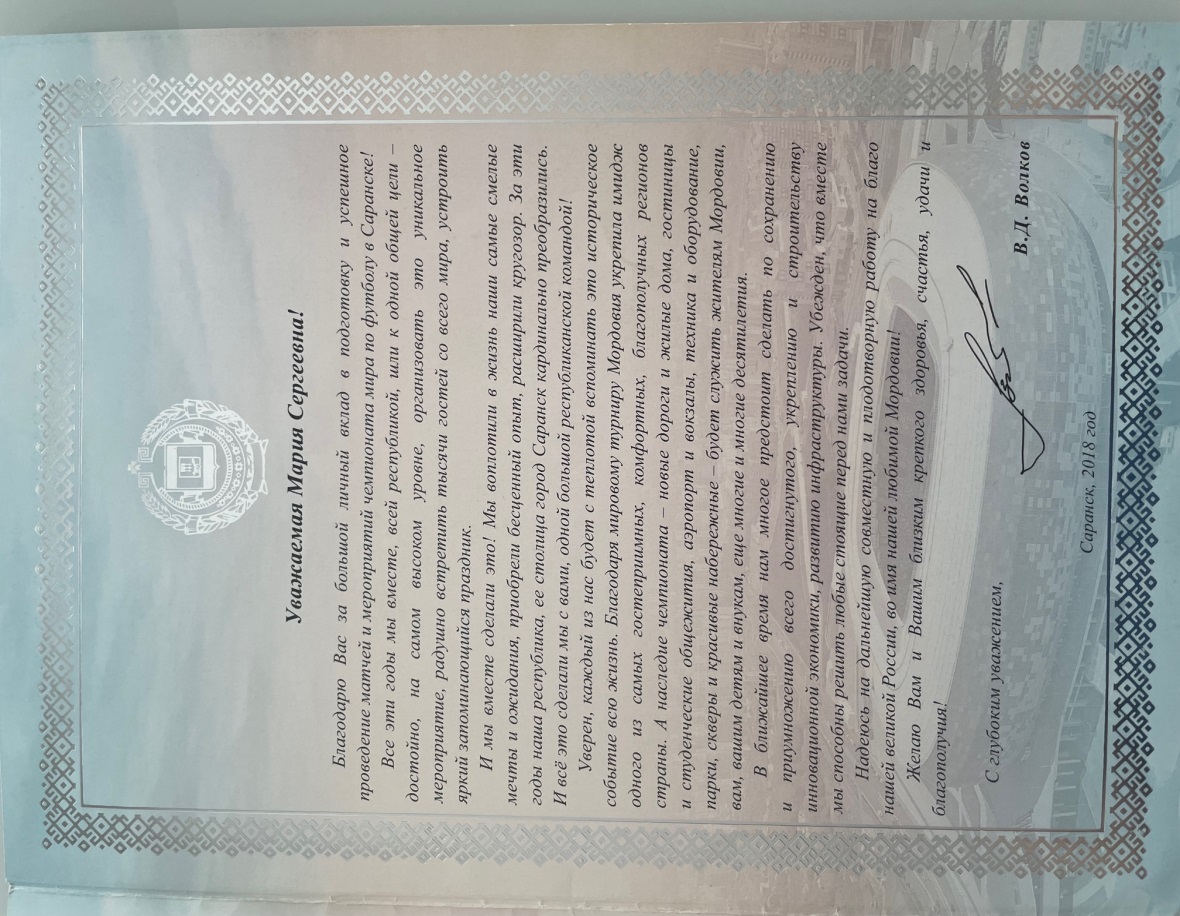 Наличие собственного инновационного педагогического опыта
Обобщение педагогического опыта представлены на официальном сайте МУ ДО «Центр детского творчества № 2»  г.о.Саранск : https://cdt2sar.schoolrm.ru